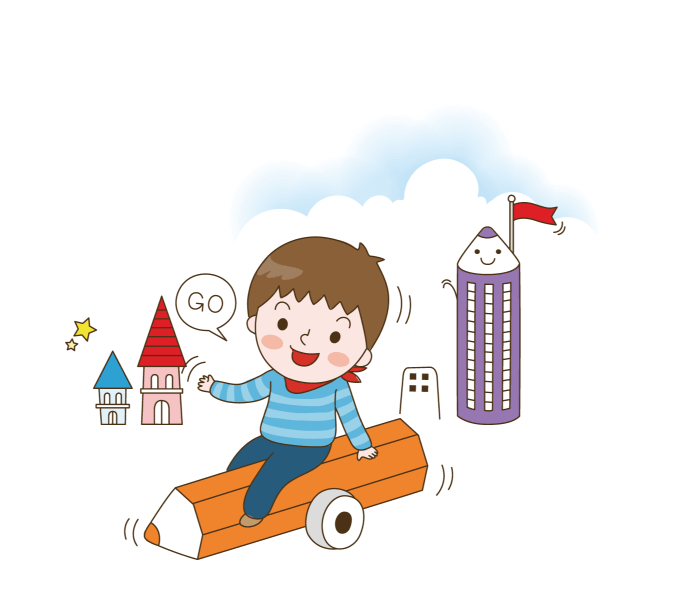 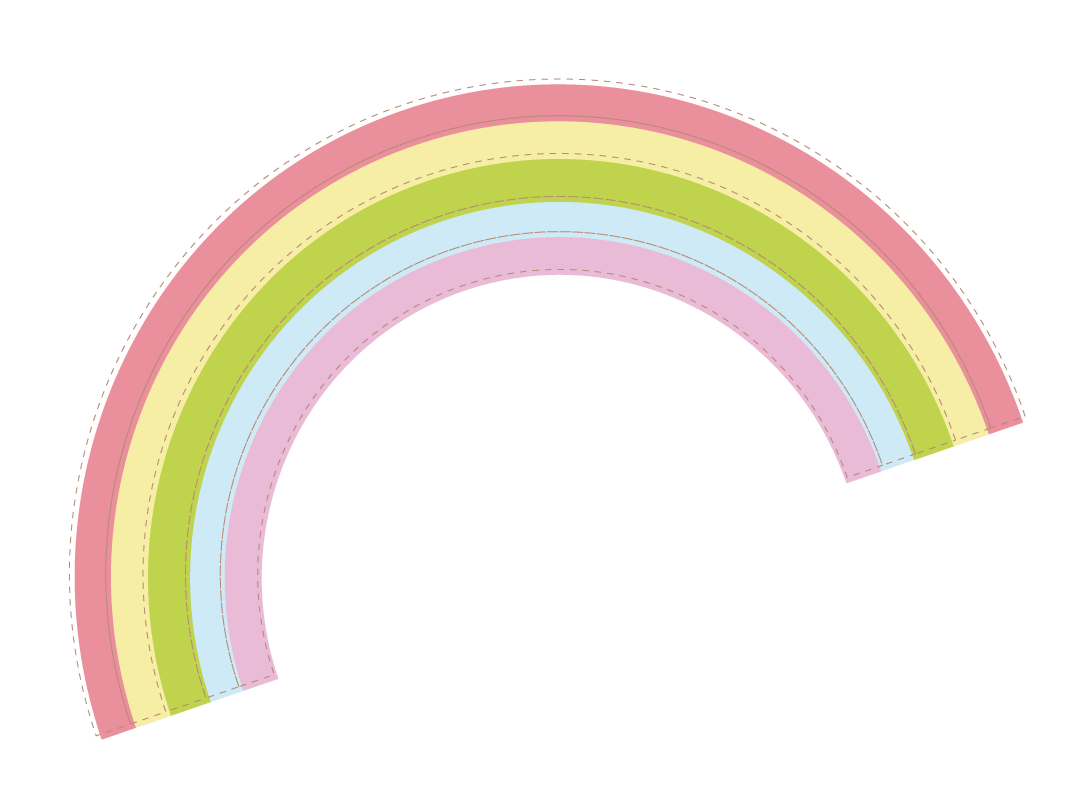 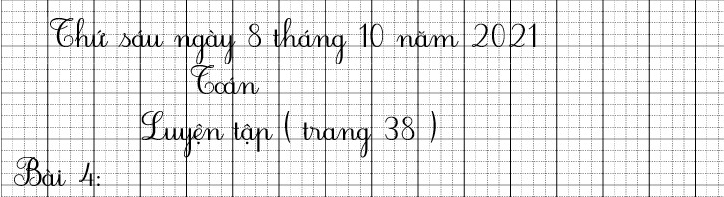 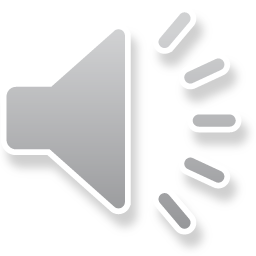 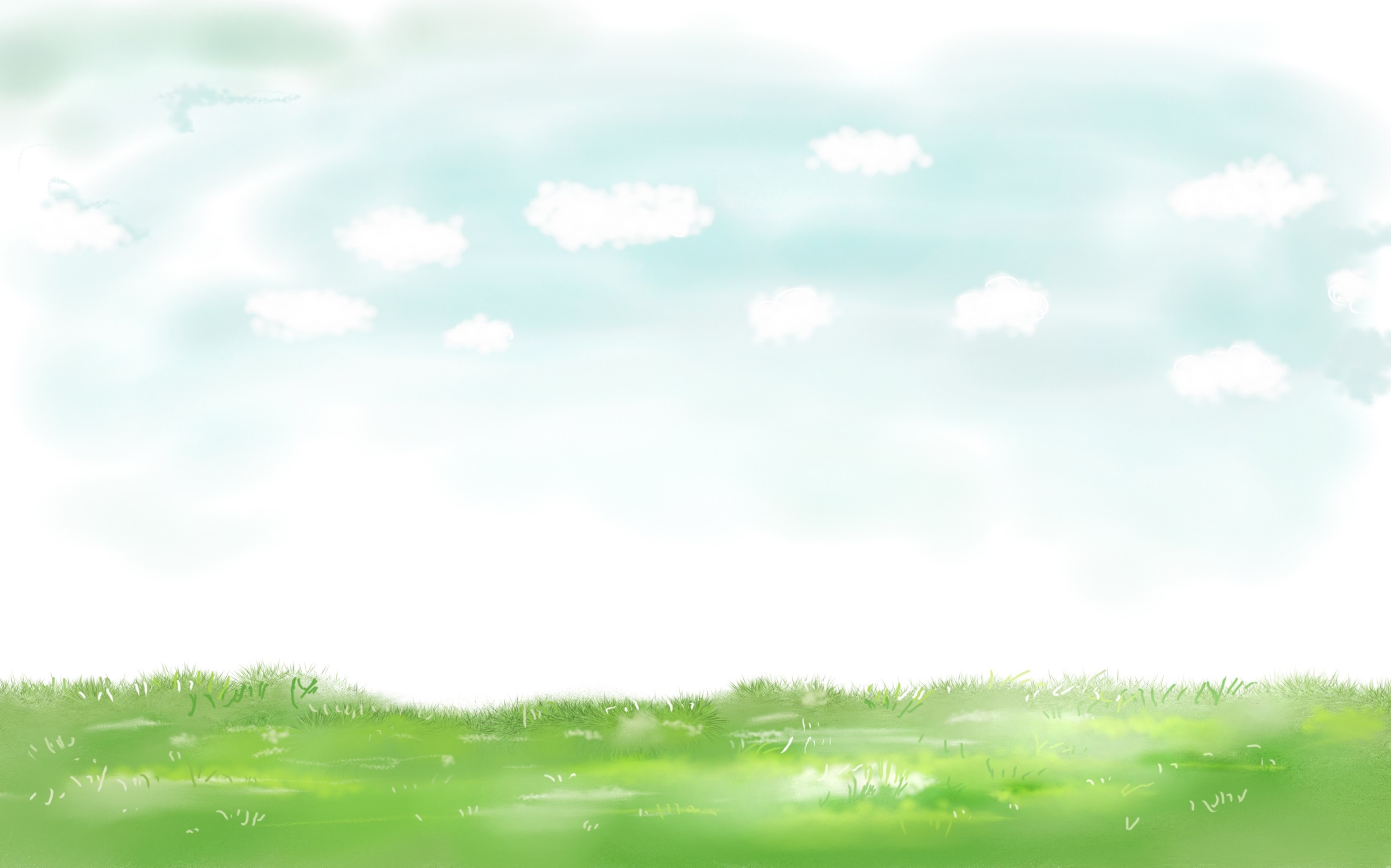 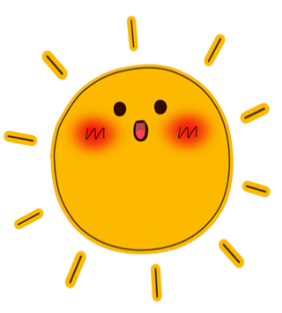 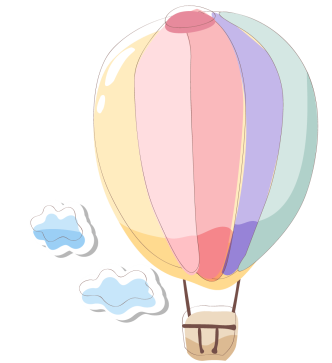 Chủ đề 2: 
Phép cộng, phép trừ trong phạm vi 20
Bài 10: LUYỆN TẬP CHUNG
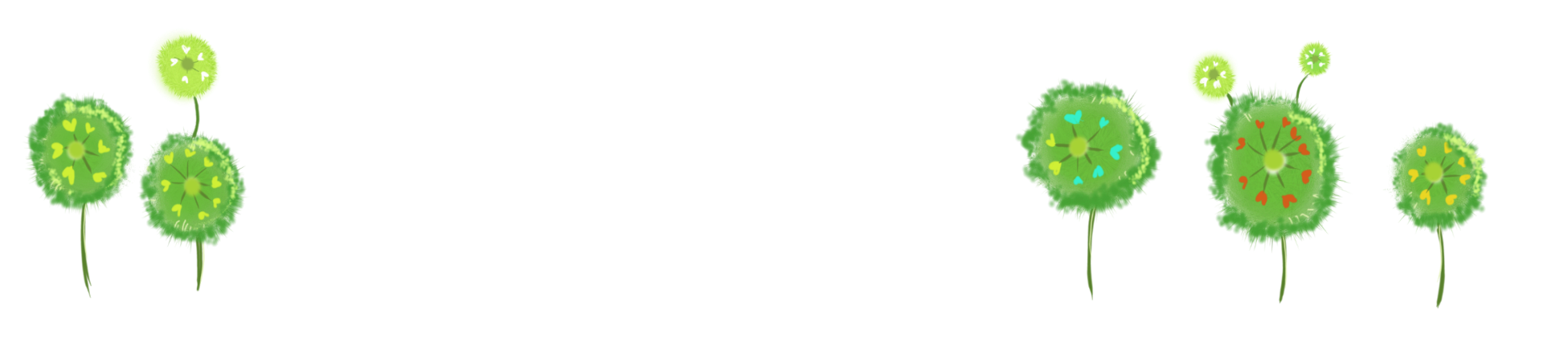 Tiết 1
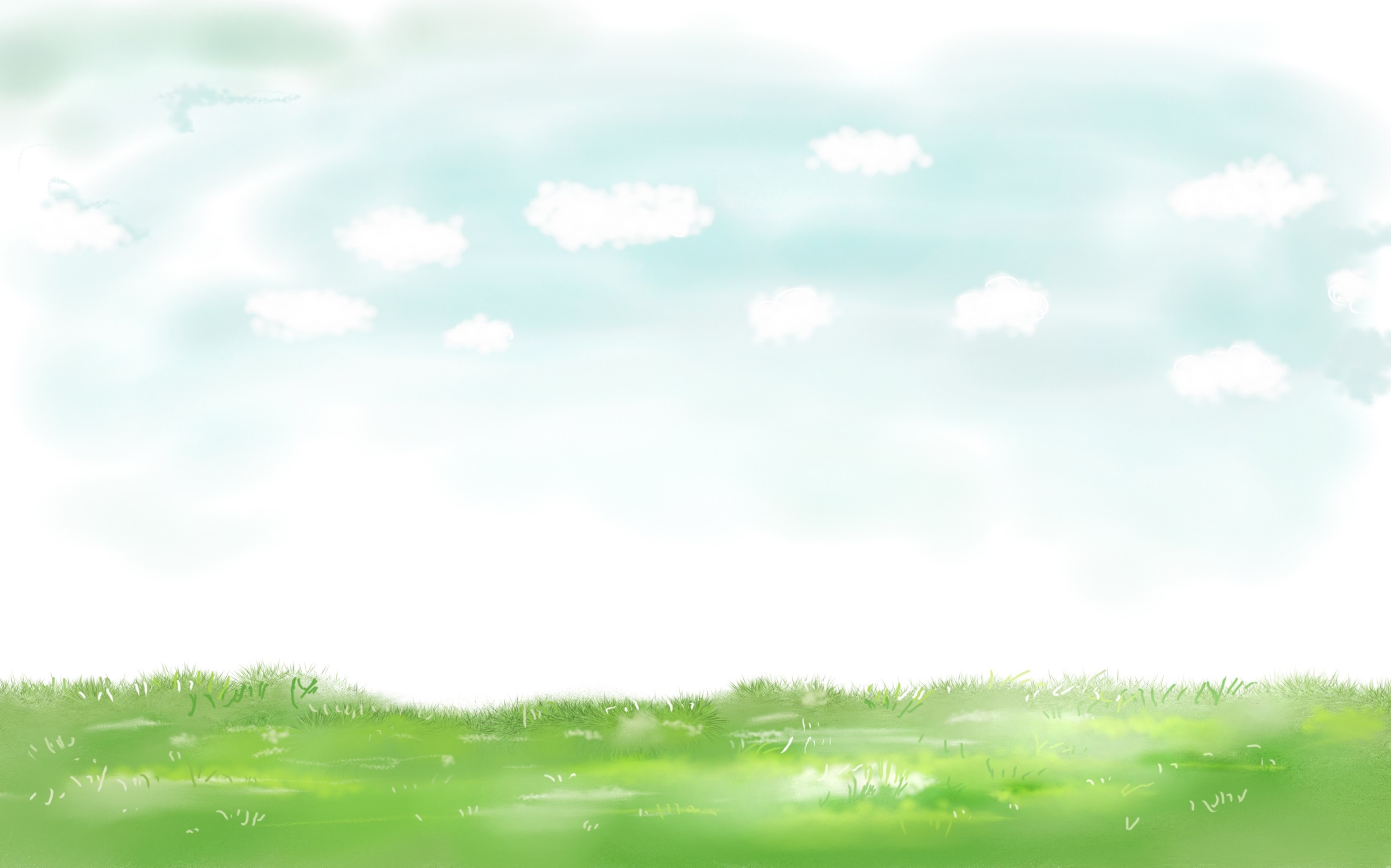 Vận dụng phép tính với khối lập phương, so sánh số
Củng cố bảng cộng qua 10
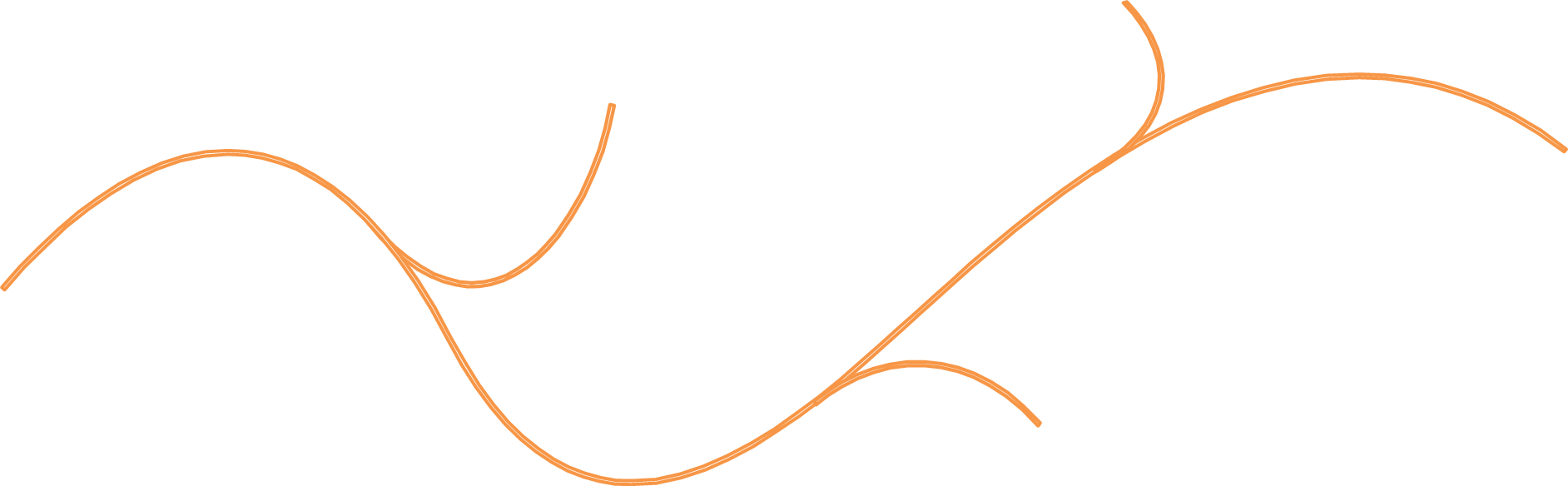 Mục tiêu
Rèn kĩ năng tính với hai dấu phép tính
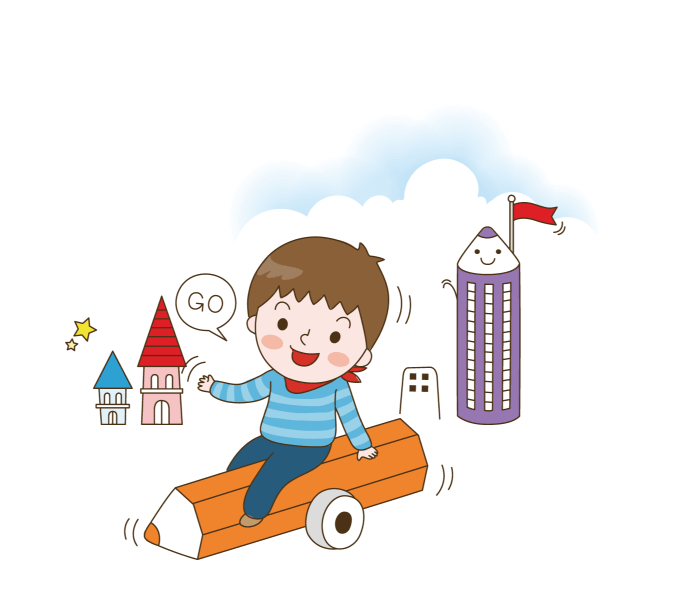 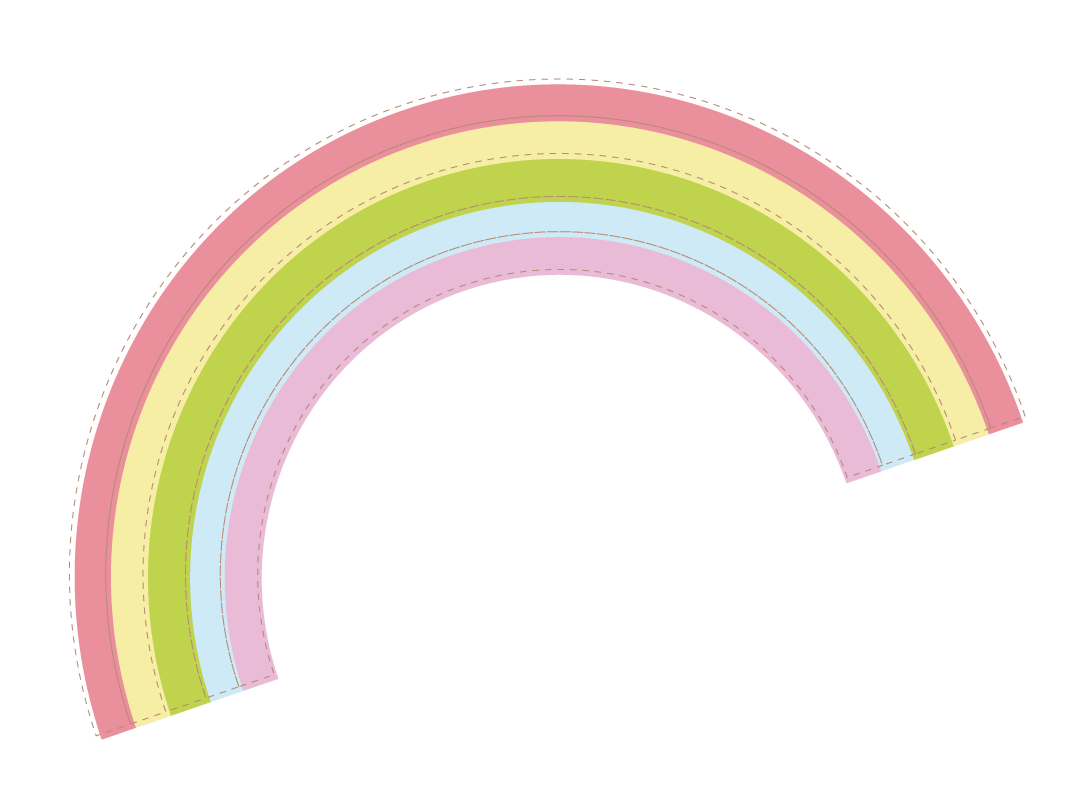 1
Số ?
a)
11
11
15
13
?
?
?
?
?
?
13
12
12
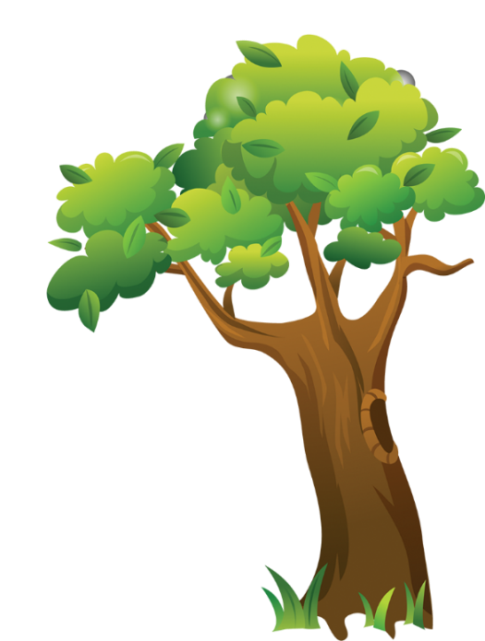 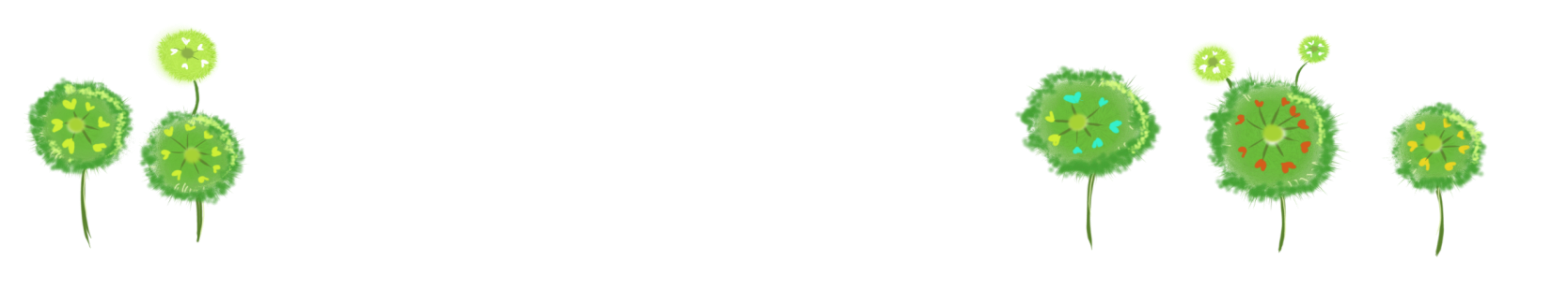 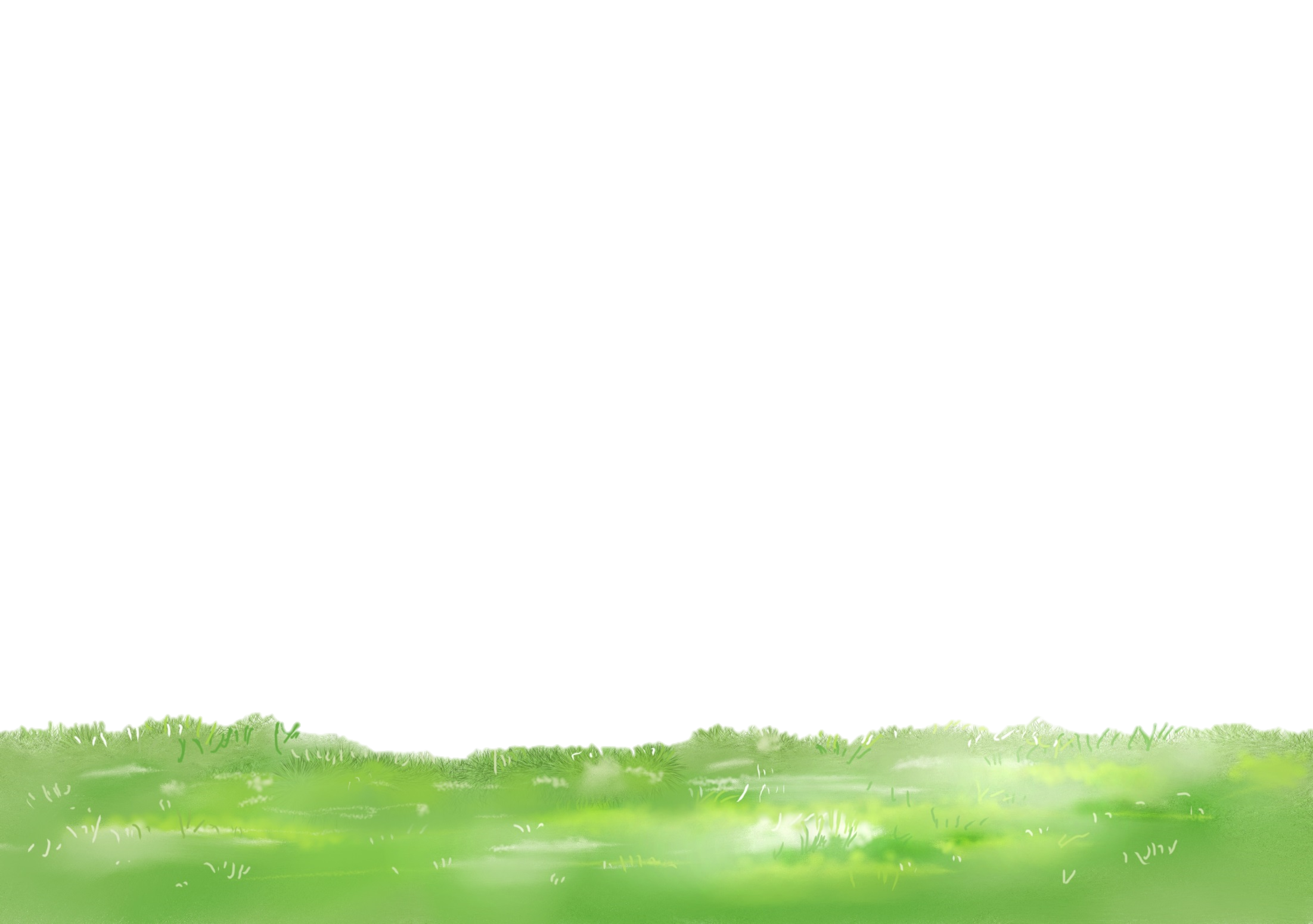 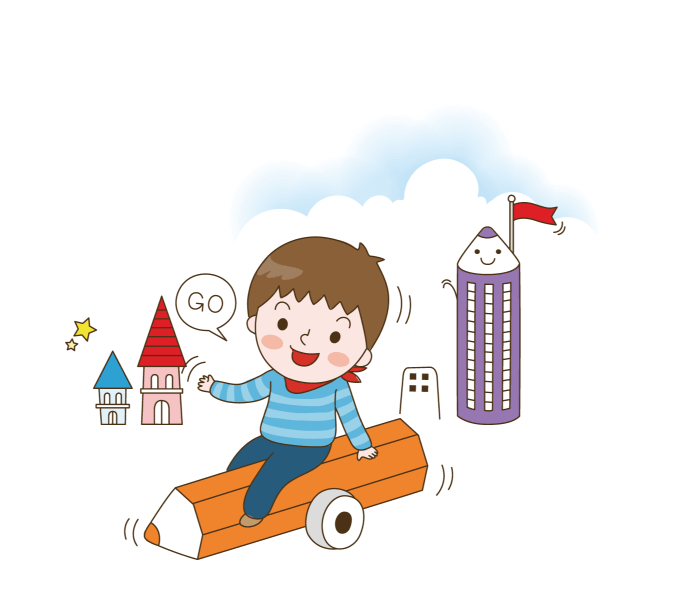 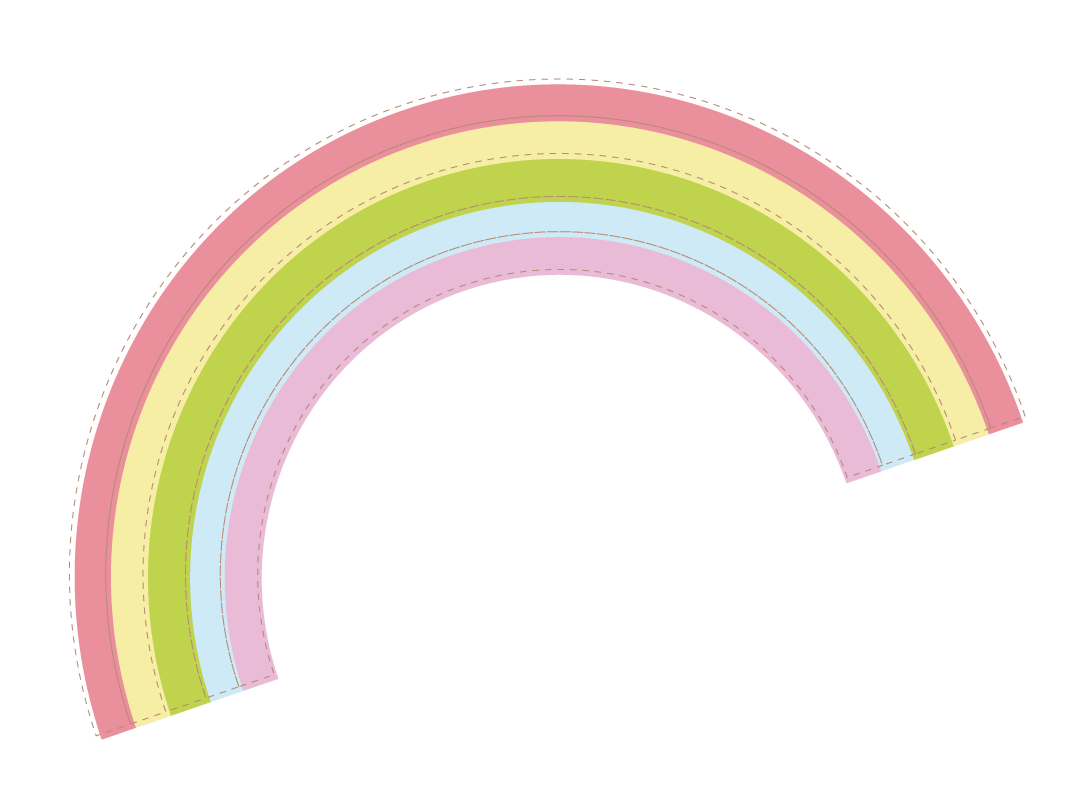 b)
13
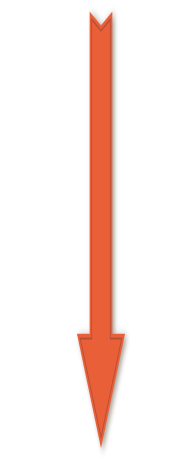 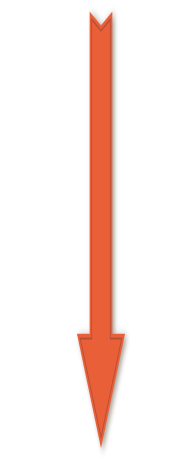 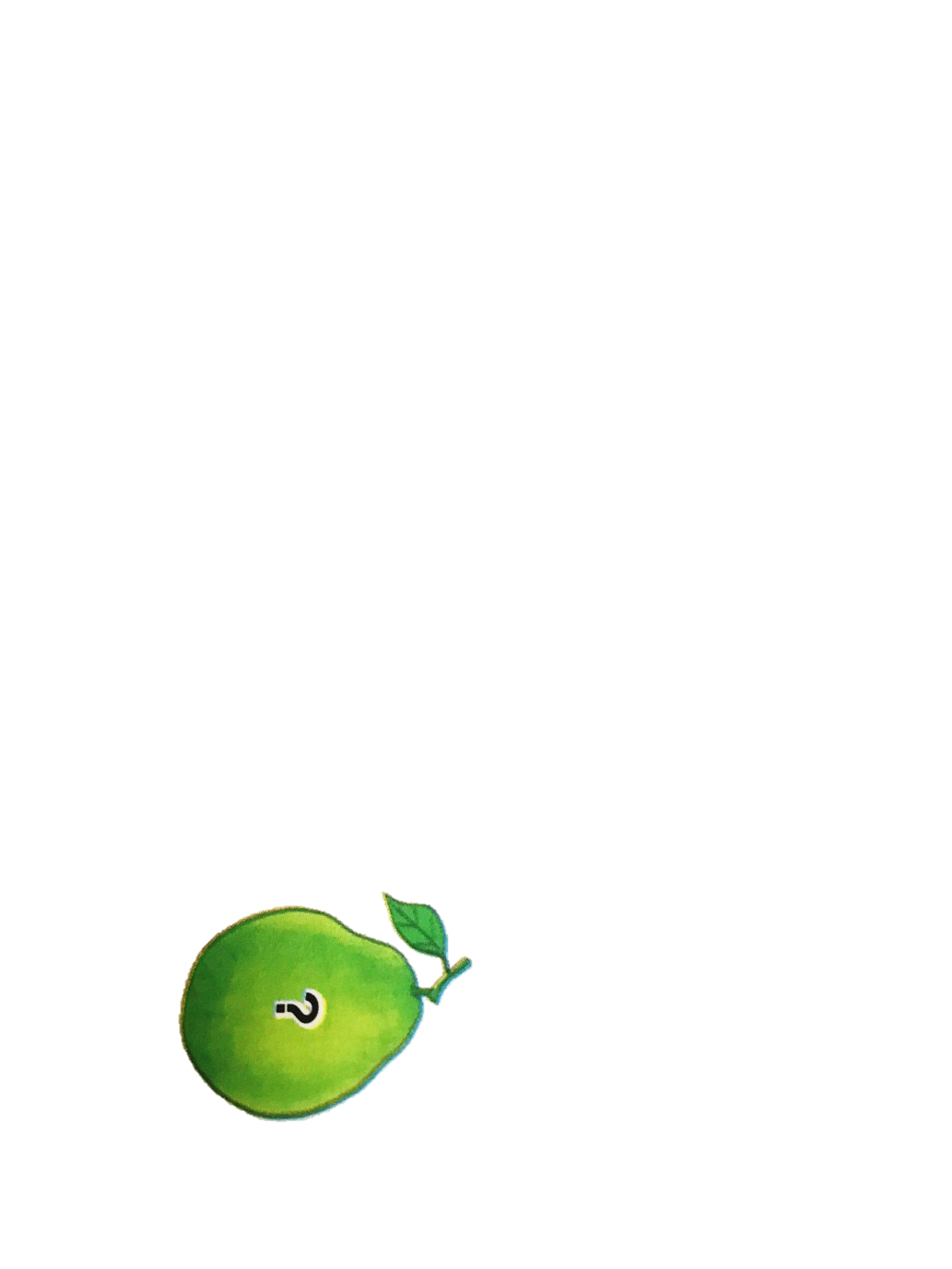 10
+ 5
- 3
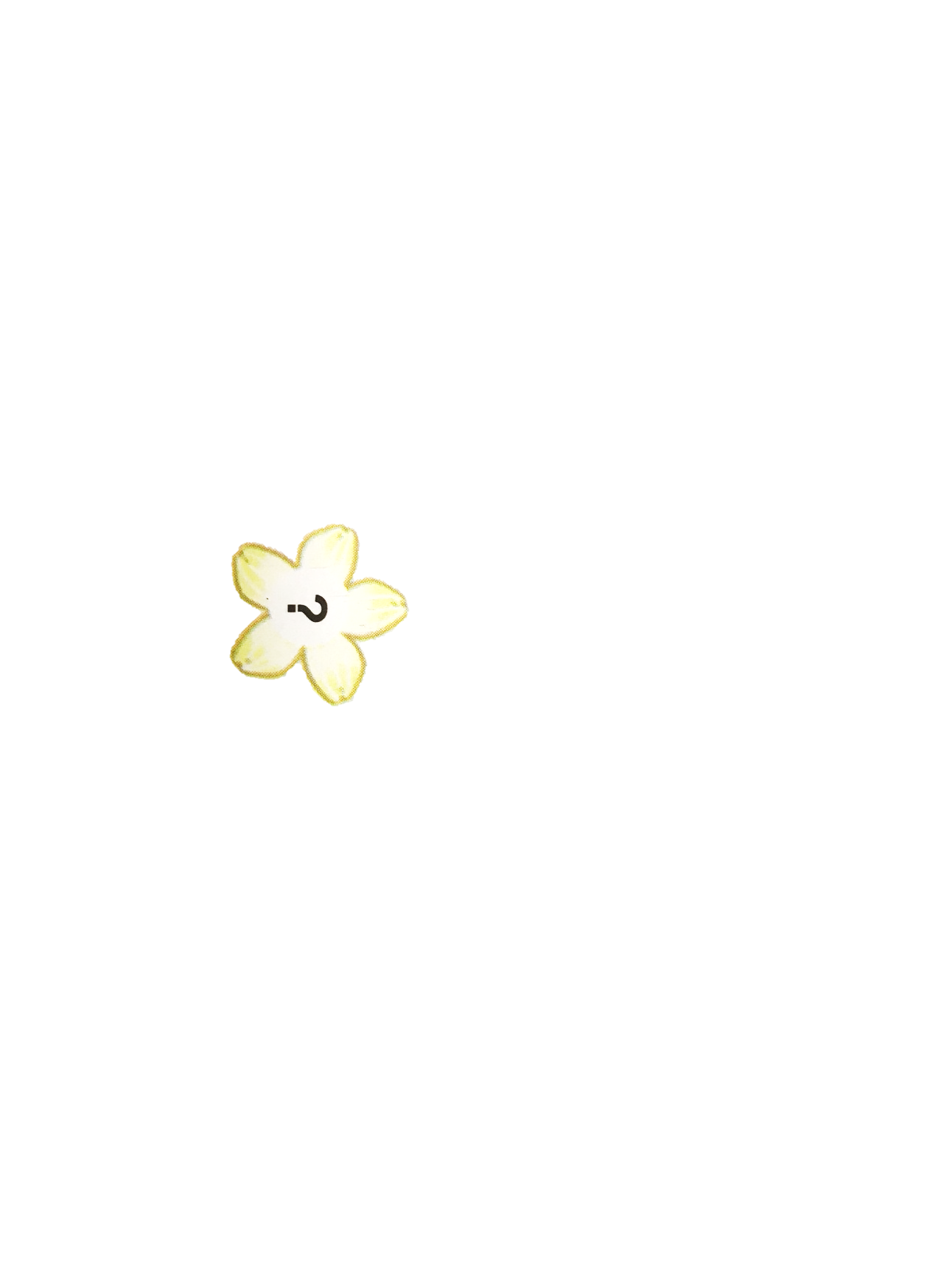 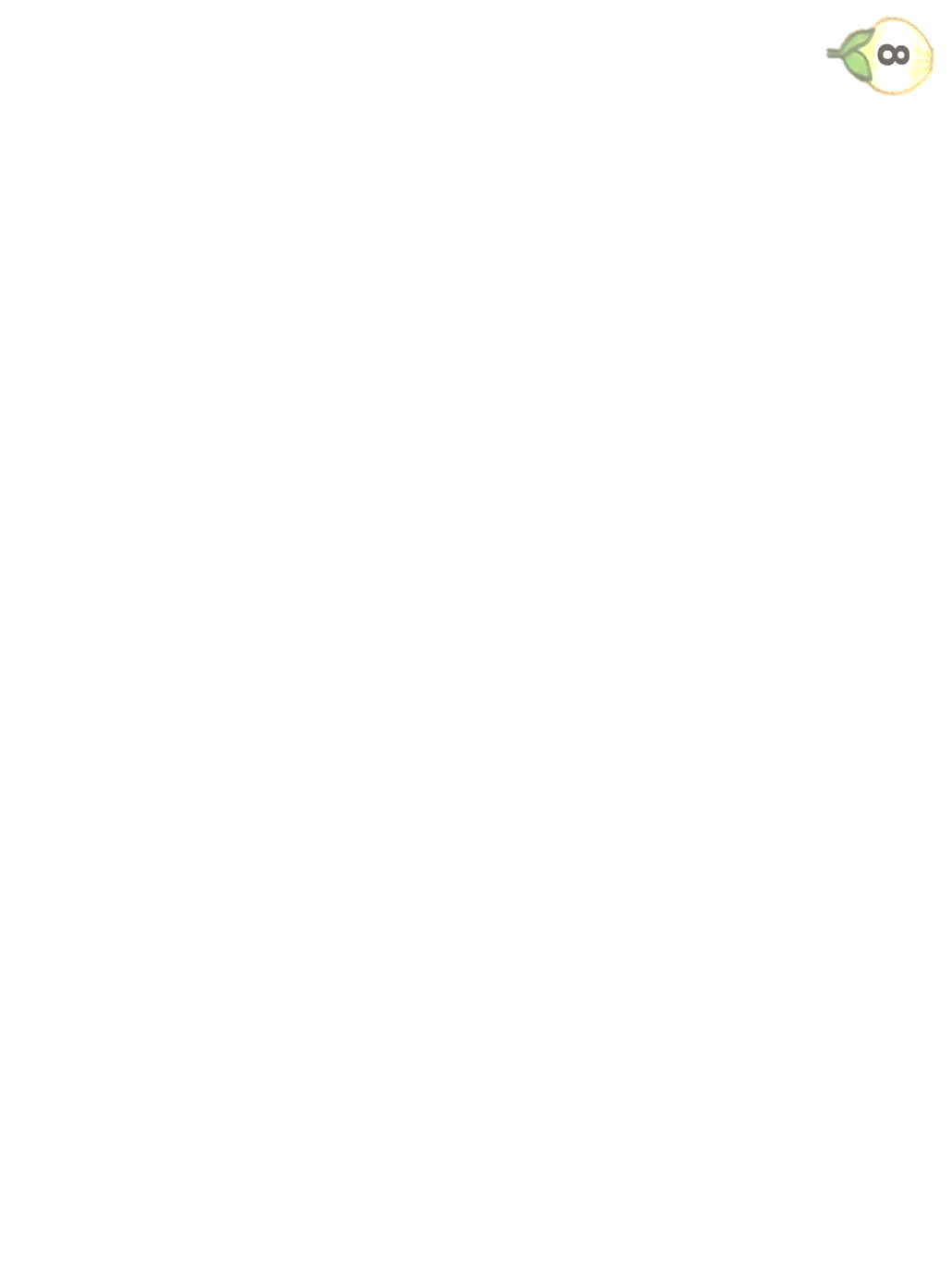 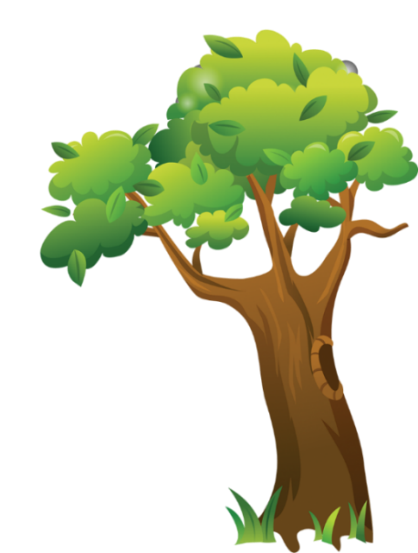 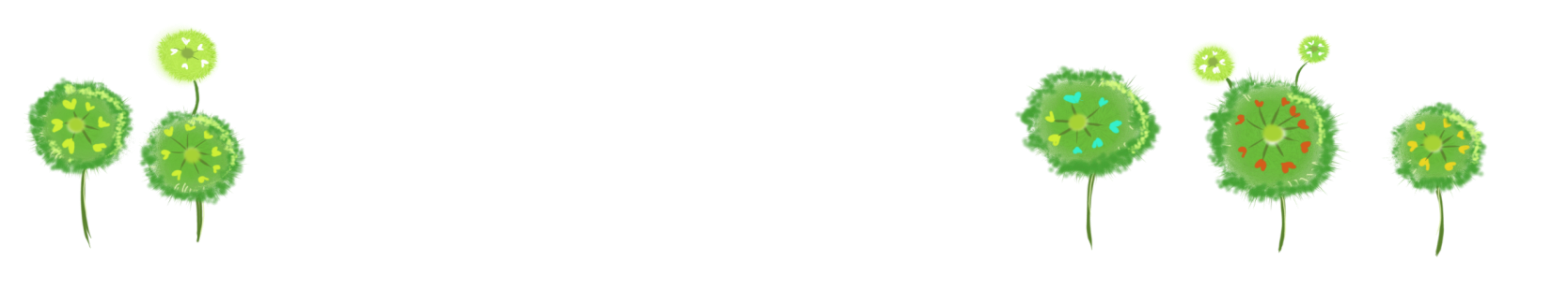 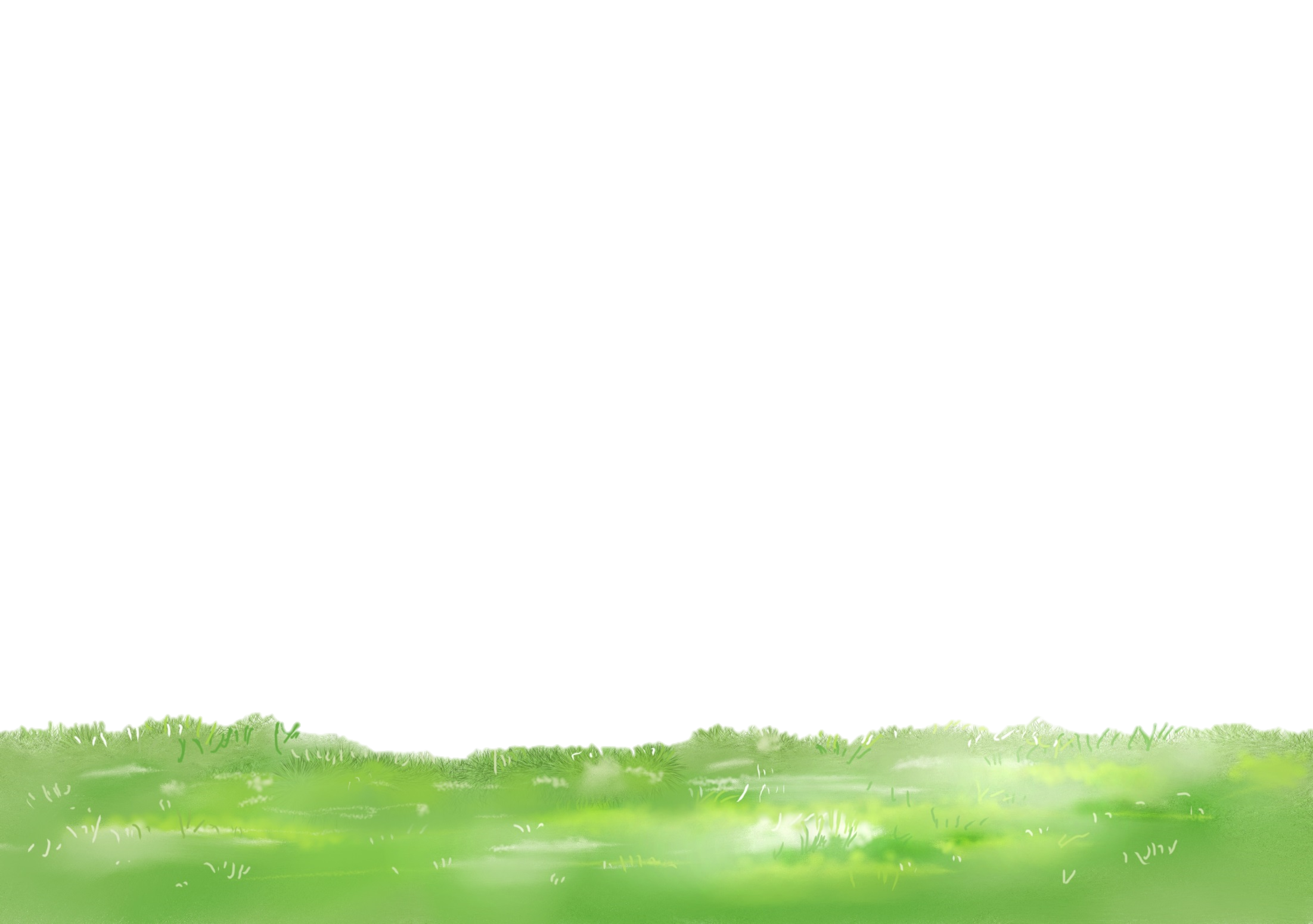 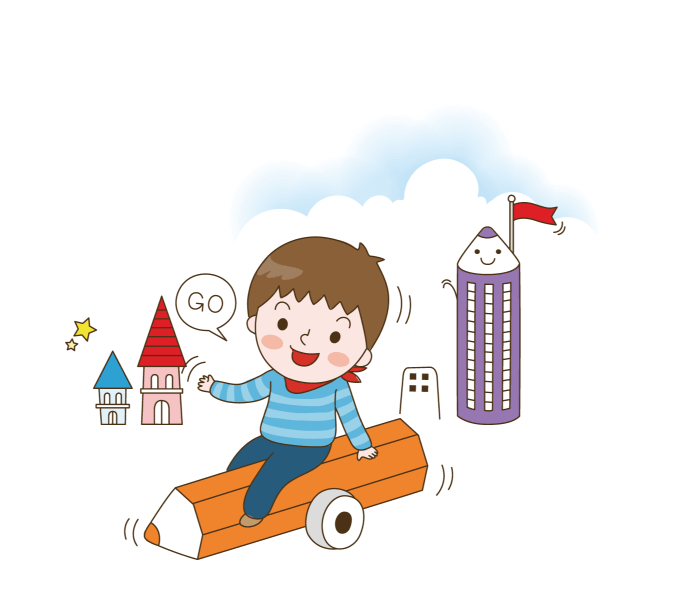 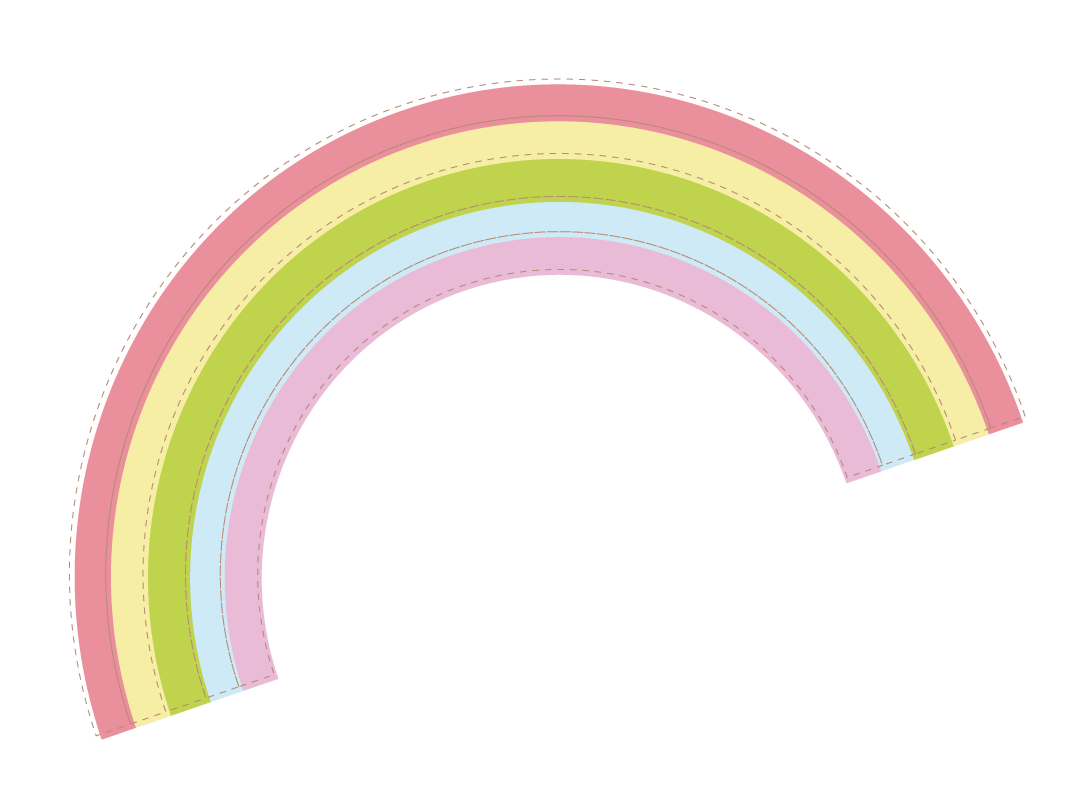 2
Hai quạt nào có chung ổ cắm điện?
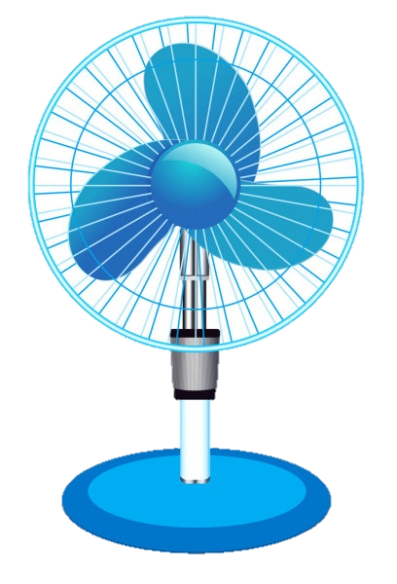 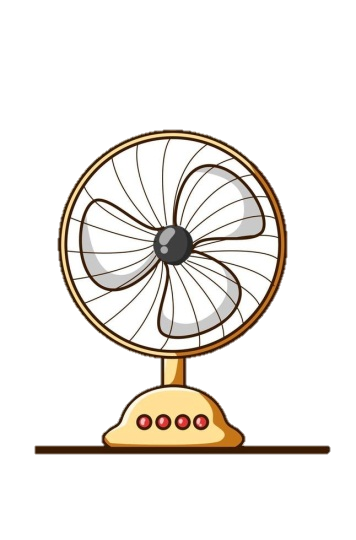 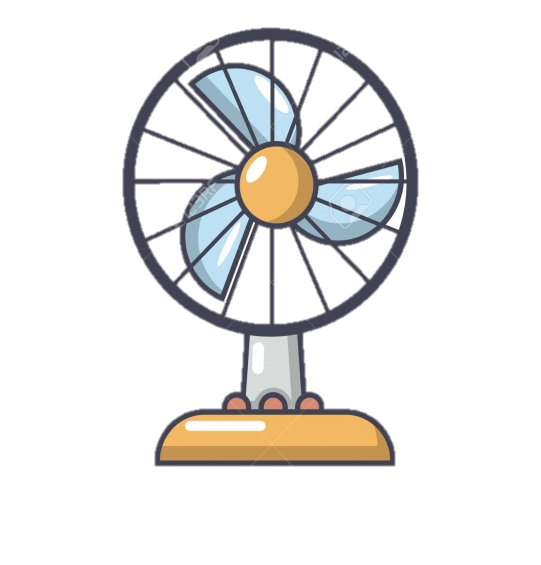 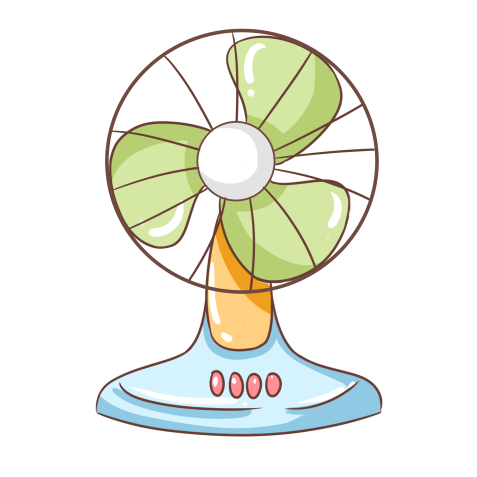 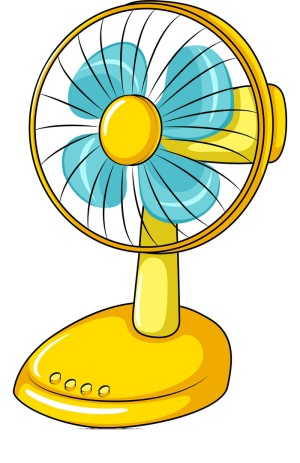 9 + 5
8 + 3
6 + 6
4 + 9
7 + 5
12
12
11
13
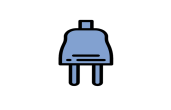 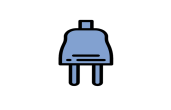 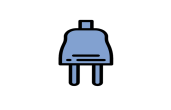 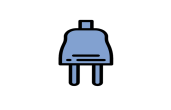 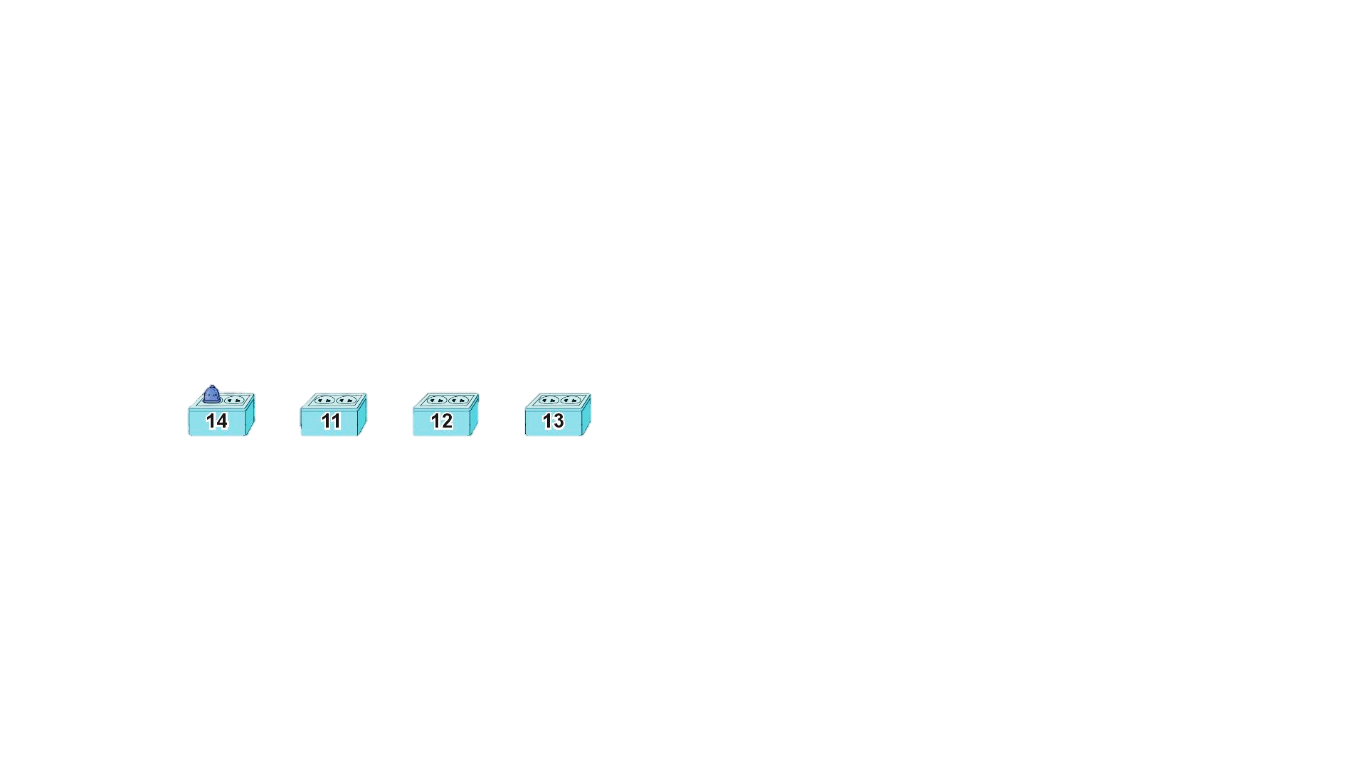 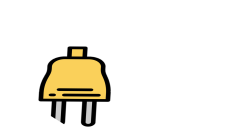 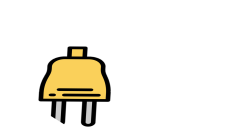 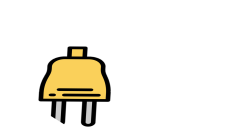 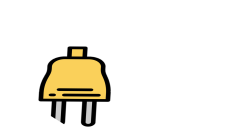 [Speaker Notes: Chọn trigger 2 quạt có kq là 12. sau đó có thể hỏi thêm về kết quả các phép tính và chọn trigger với những quạt còn lại.]
3
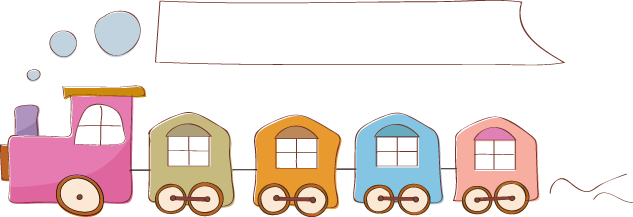 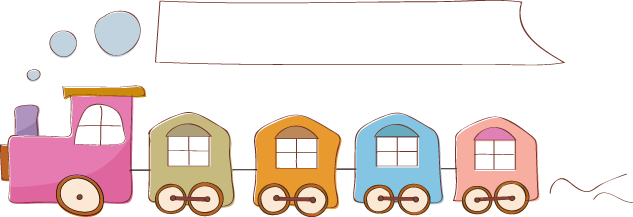 Những toa tàu nào dưới đây ghi phép tính có kết quả bé hơn 15?
Toa tàu nào dưới đây ghi 
phép tính có kết quả lớn nhất?
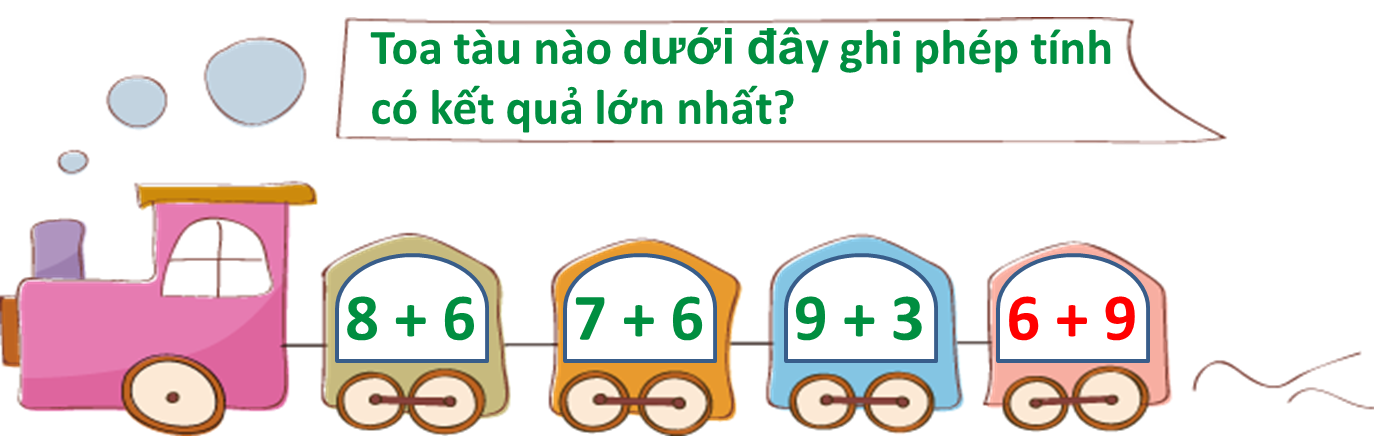 6 + 9
7 + 8
9 + 3
8 + 6
7 + 6
9 + 4
6 + 5
8 + 8
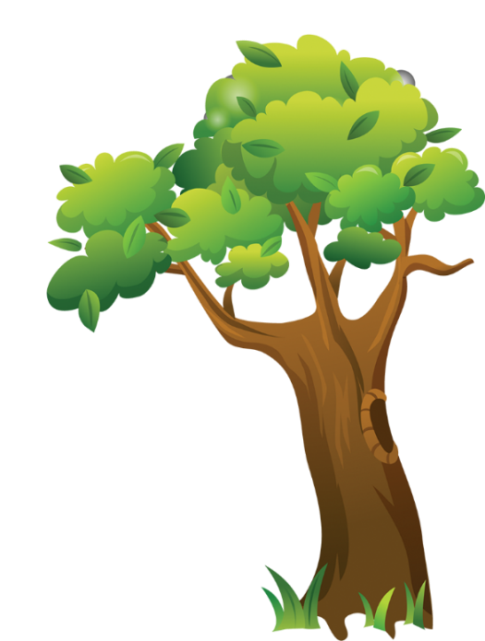 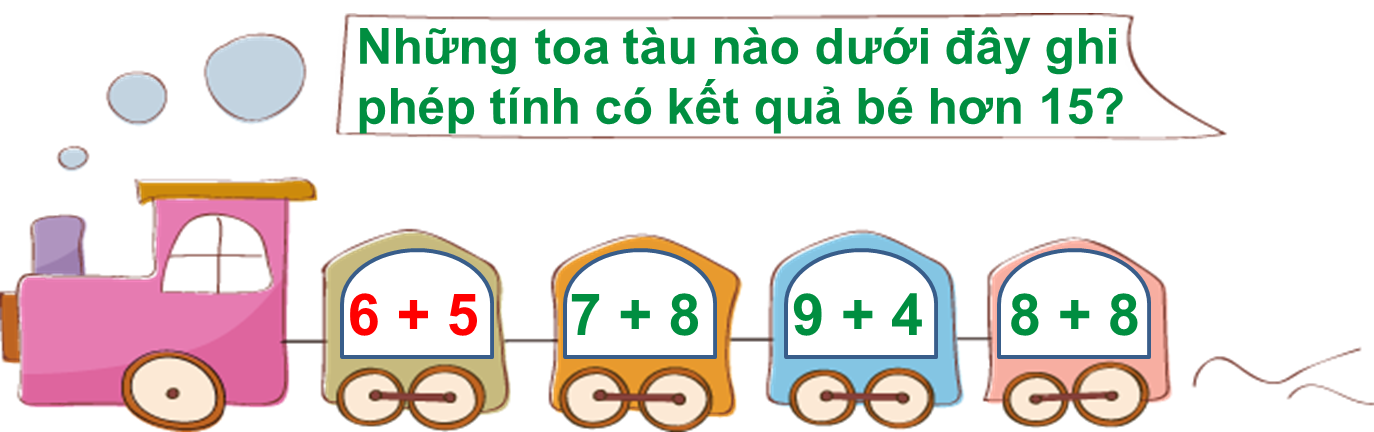 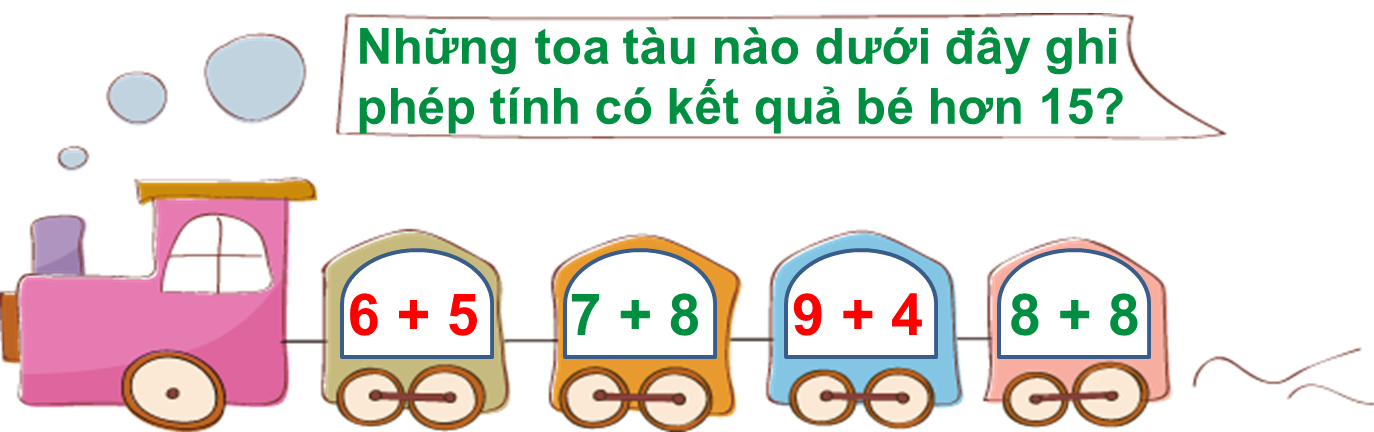 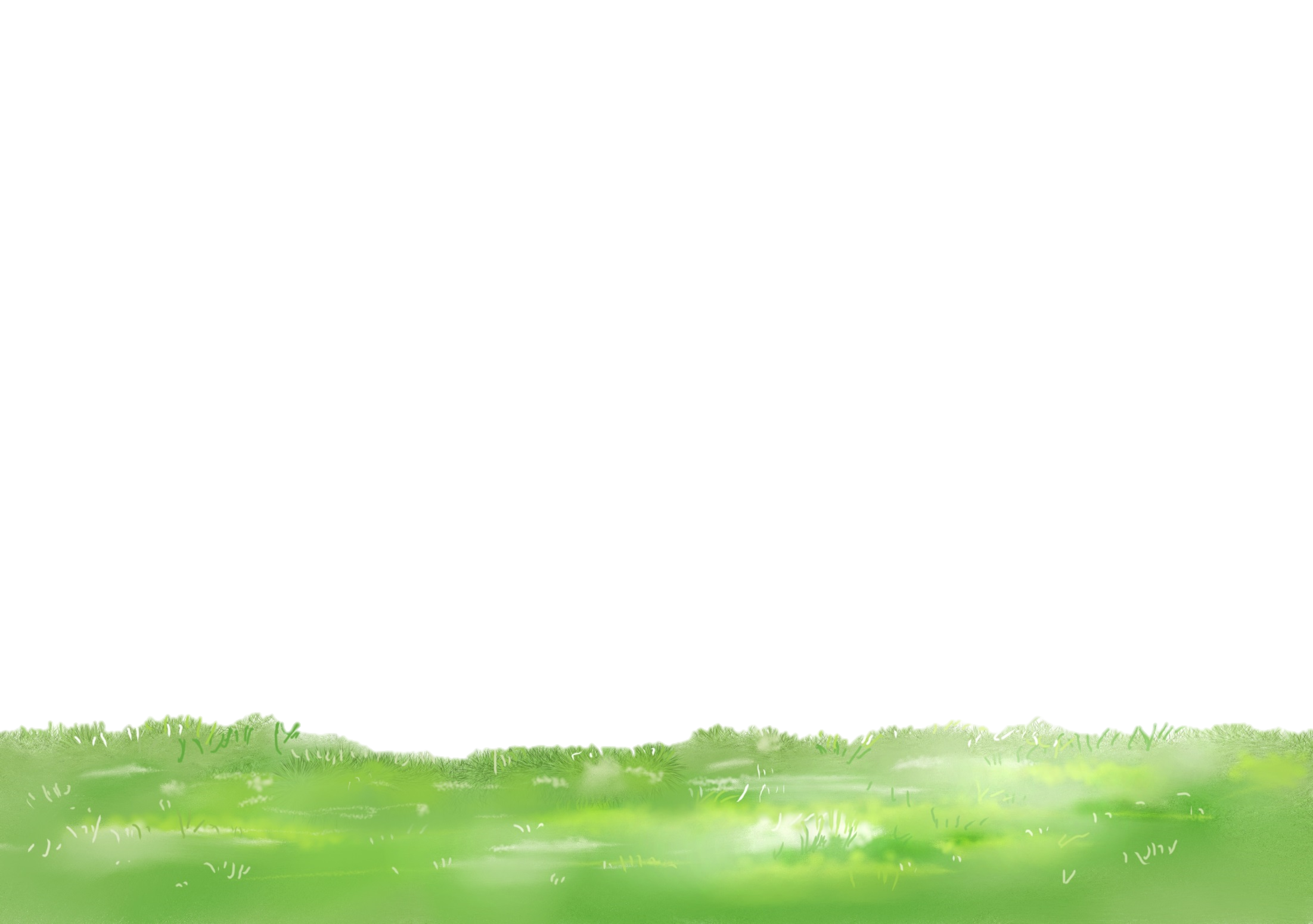 4
Một bạn đã xếp các khối lập phương nhỏ thành 3 hình A, B, C (như hình vẽ)
a) Hình nào có số khối lập phương nhỏ nhiều nhất?
b) Hình A và B có tất cả bao nhiêu khối lập phương nhỏ?
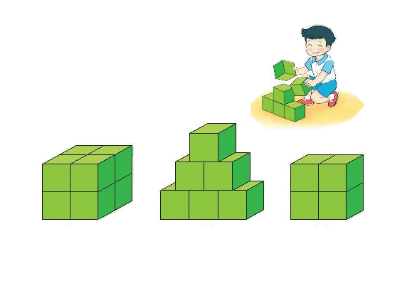 B
C
A
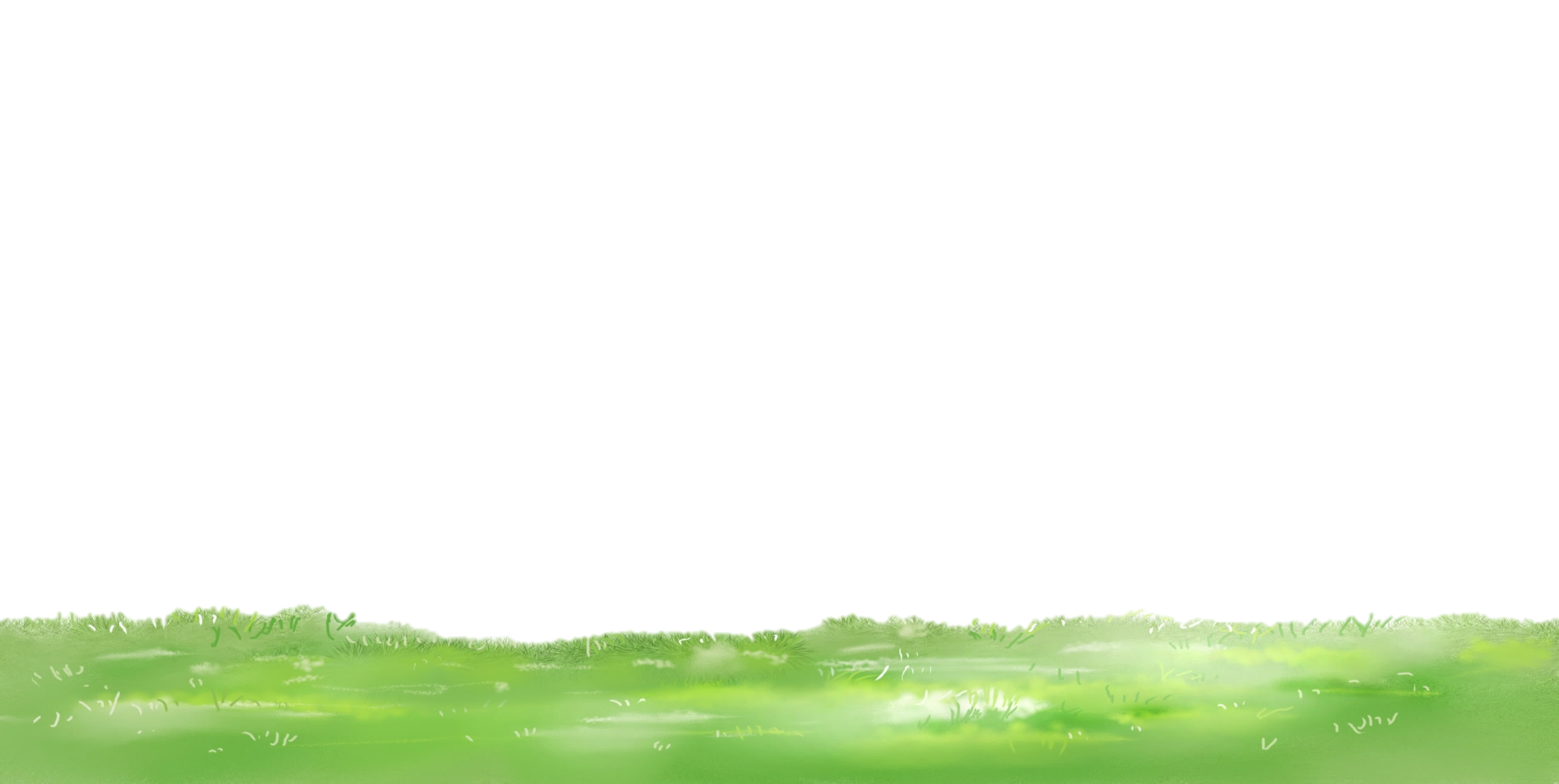 6
4
8
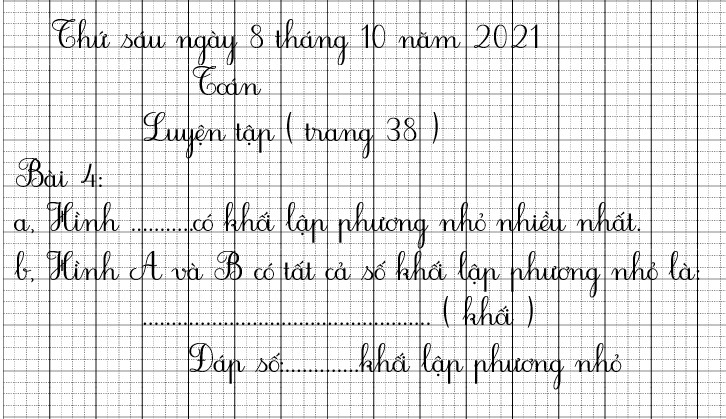 Đ
A
8 + 6 = 14
Đ
14
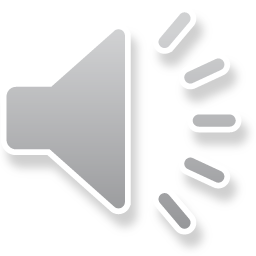 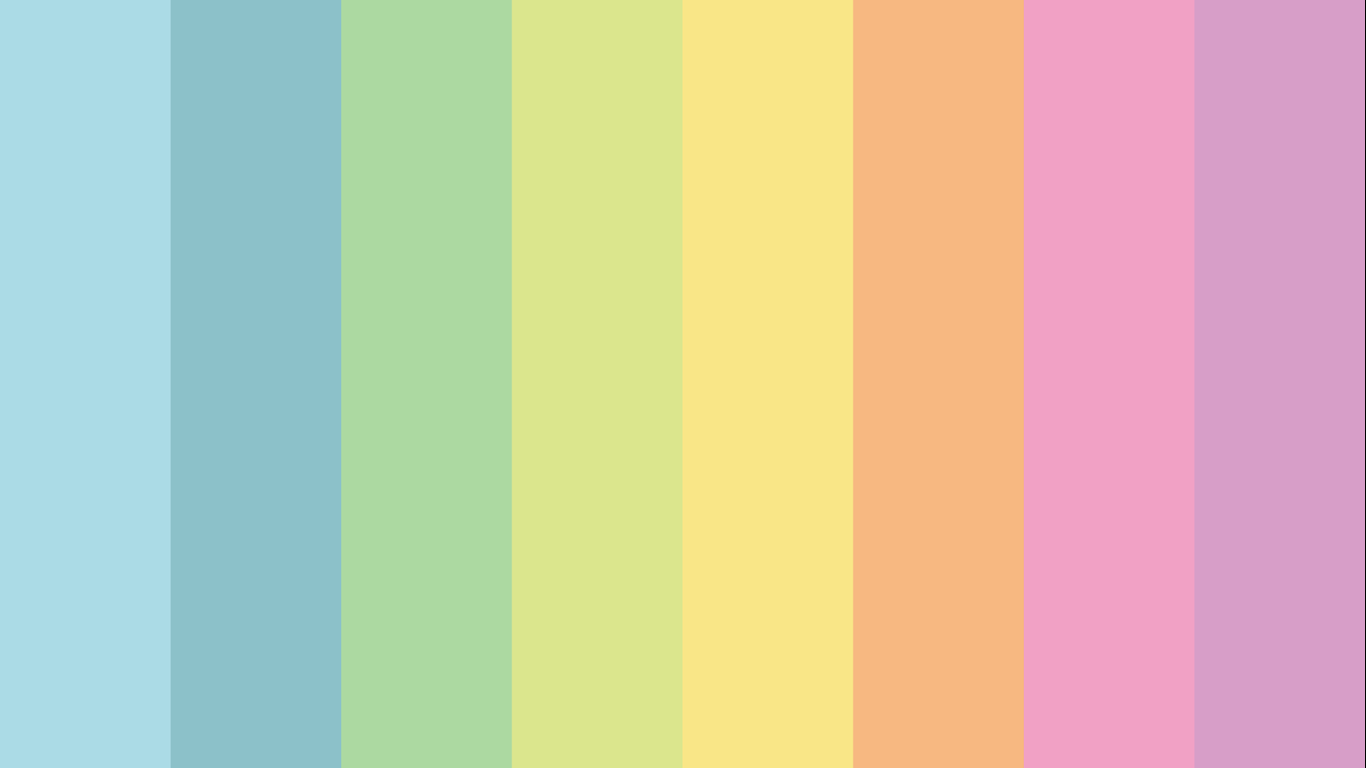 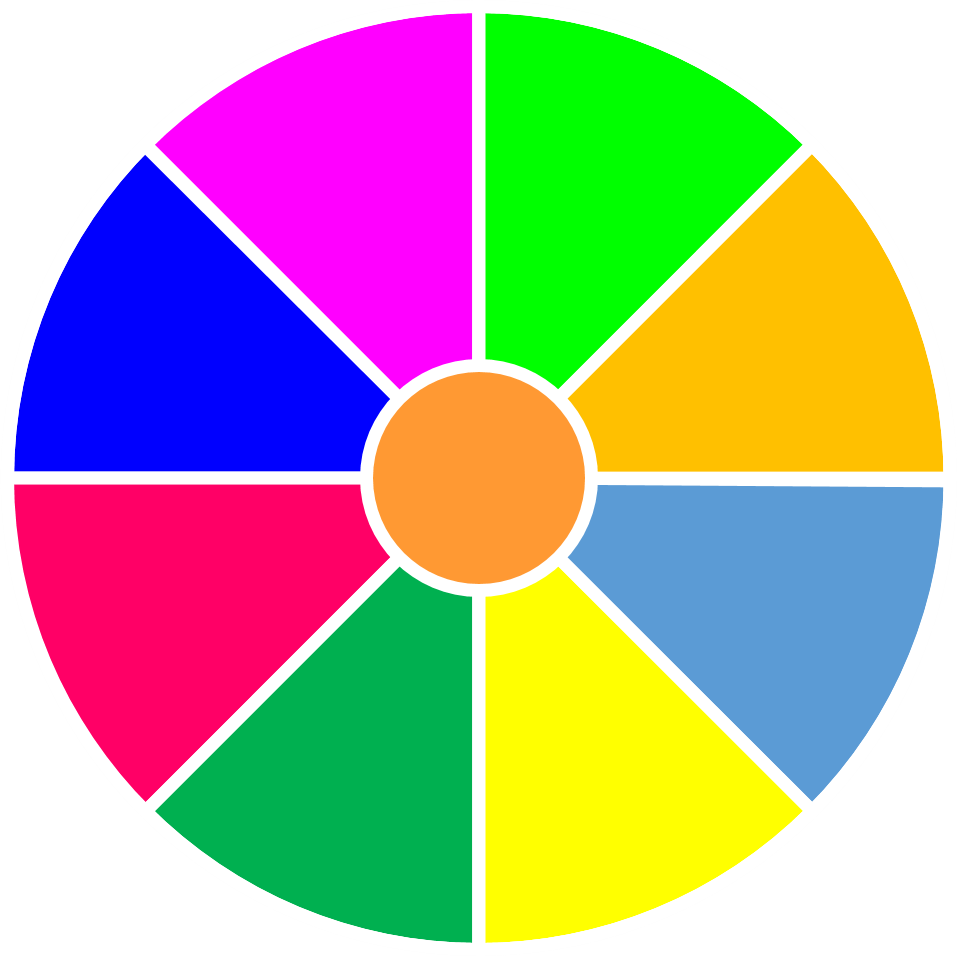 VÒNG QUAY 
MAY MẮN
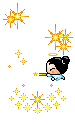 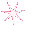 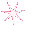 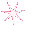 30
40
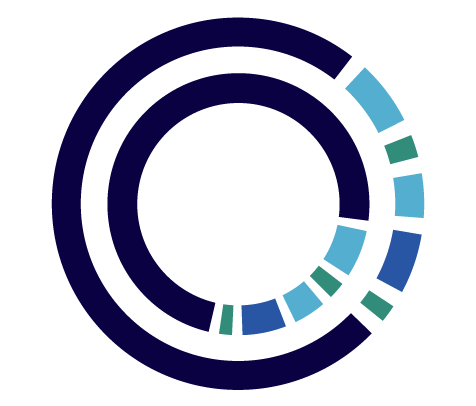 50
20
1
2
3
Gấp đôi
Chia đôi
4
5
6
60
70
QUAY
[Speaker Notes: Tổ chức cho HS thi làm 2 đội. Gọi 2 HS lên bấm chuông giành quyền trả lời câu hỏi. HS được chọn câu hỏi bất kì và sau khi trả lời đúng thì quay vòng quay lấy điểm.
- Ấn vào trái tim để chuyển slide tiếp theo của bài giảng]
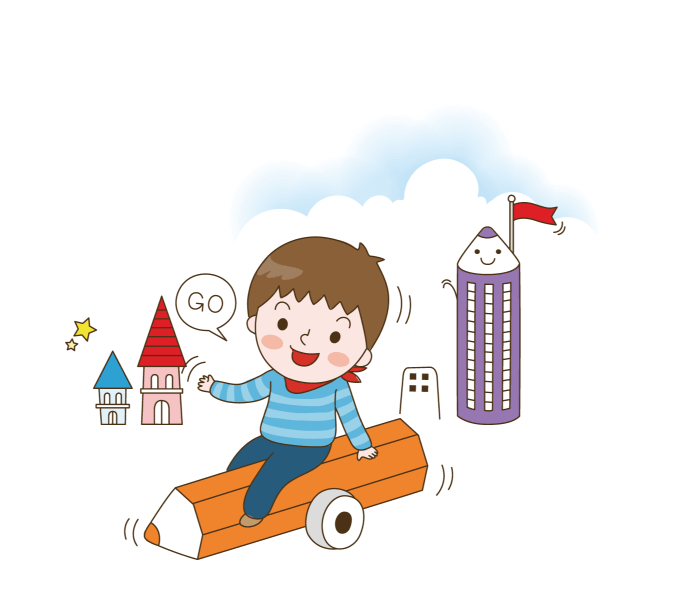 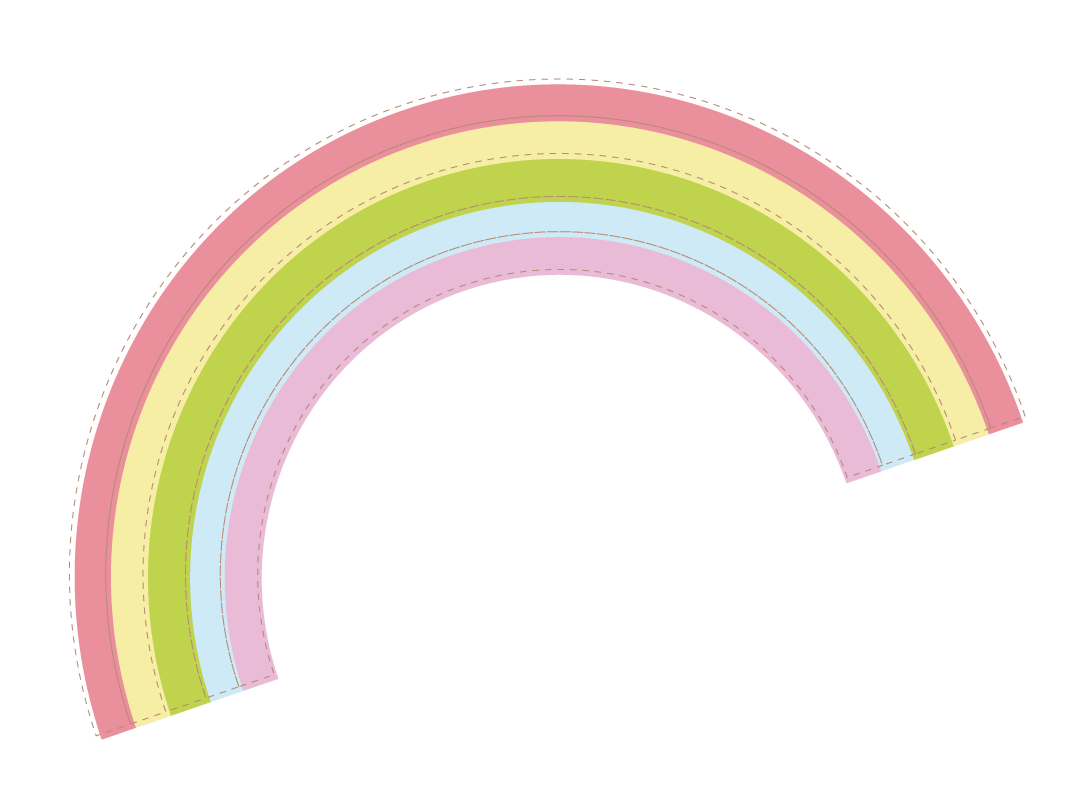 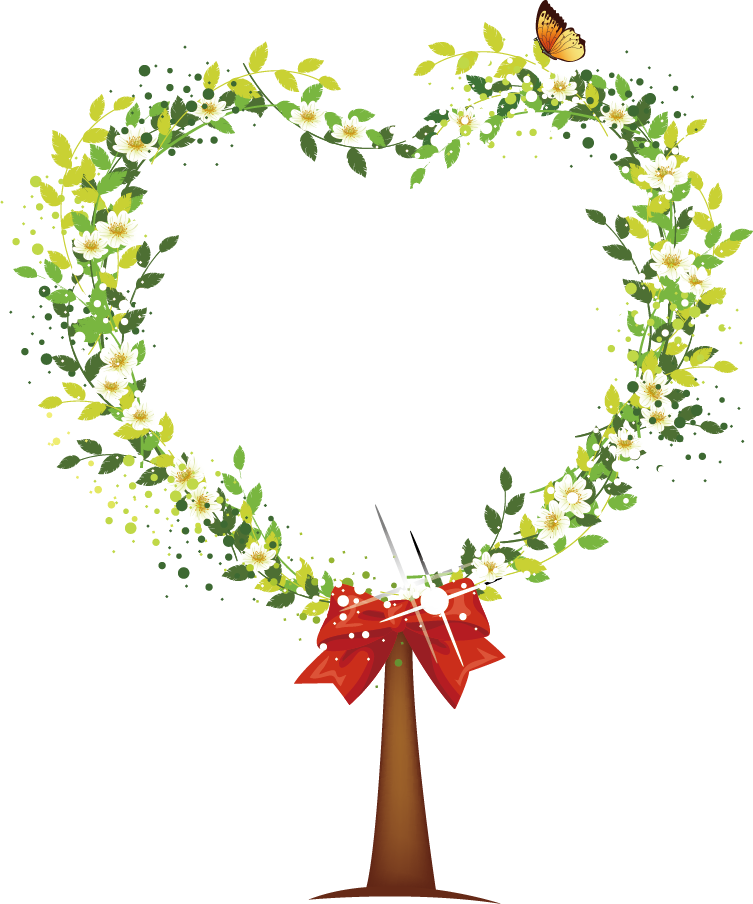 Củng cố 
 dặn dò
Ôn lại bảng cộng qua 10.
Xem trước bài sau :
“Tiết 2 - Luyện tập chung”.
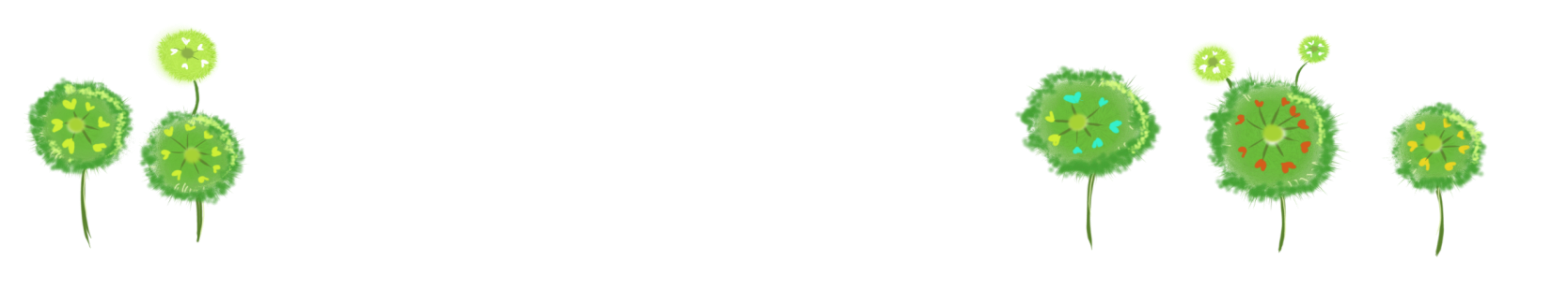 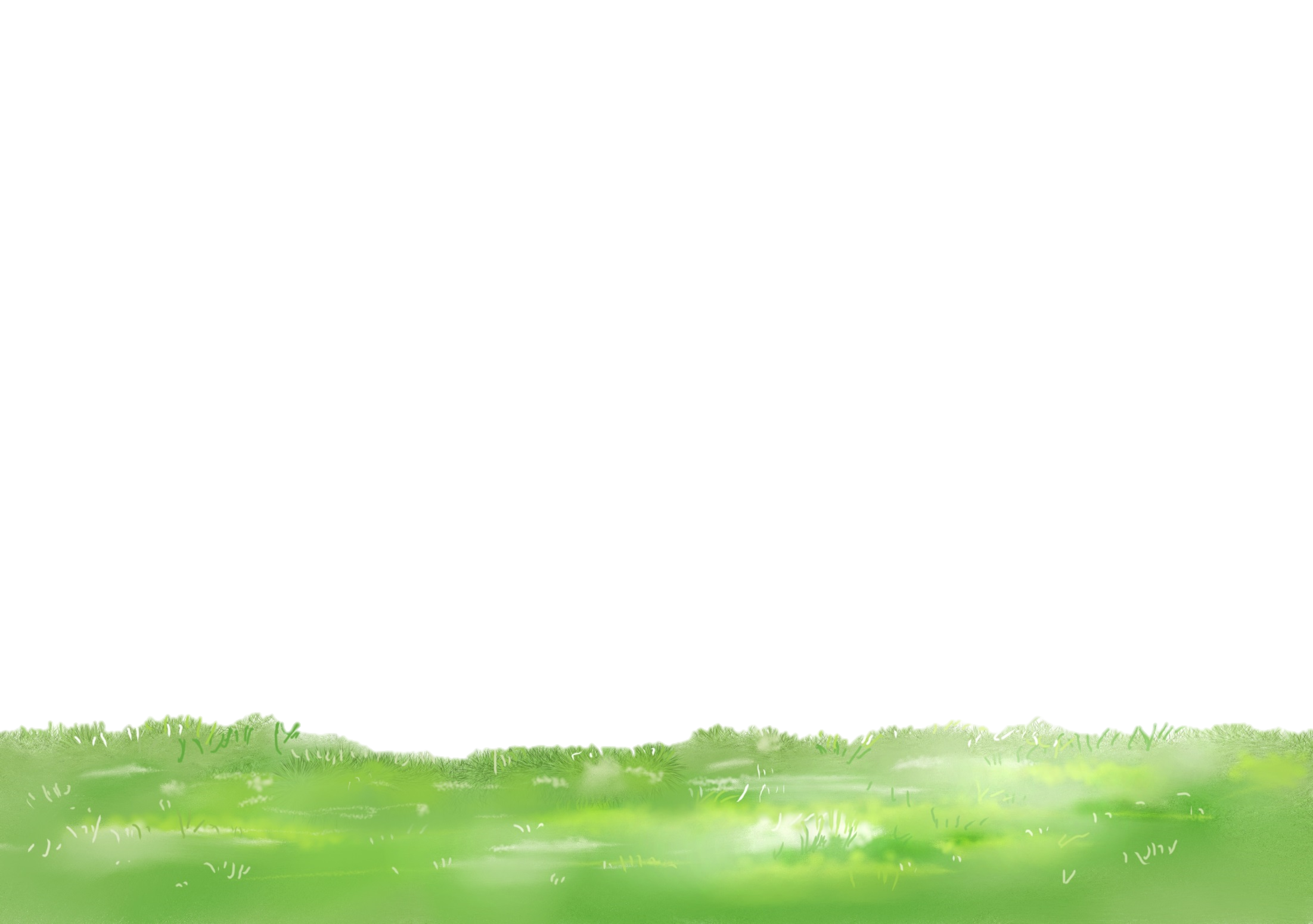 Bản quyền : FB Đặng Nhật Linh- https://www.facebook.com/nhat.linh.3557440
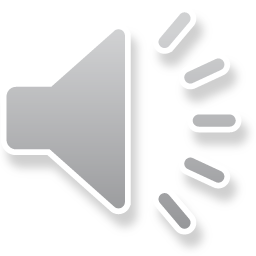 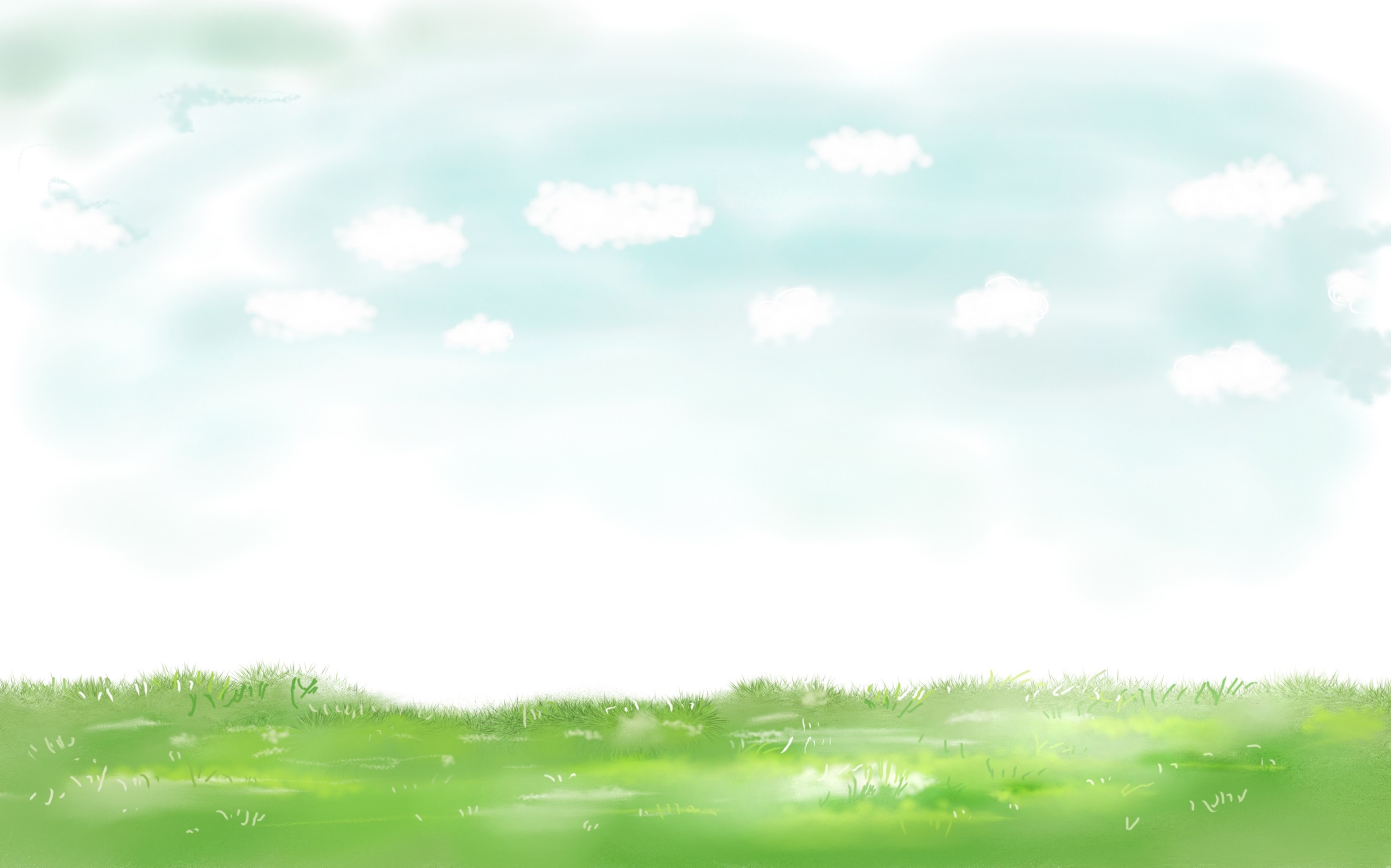 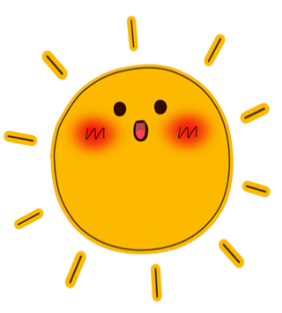 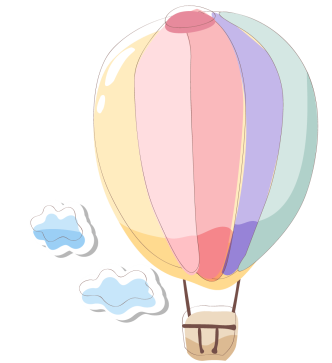 Tạm biệt và hẹn gặp lại 
các con vào những tiết học sau!
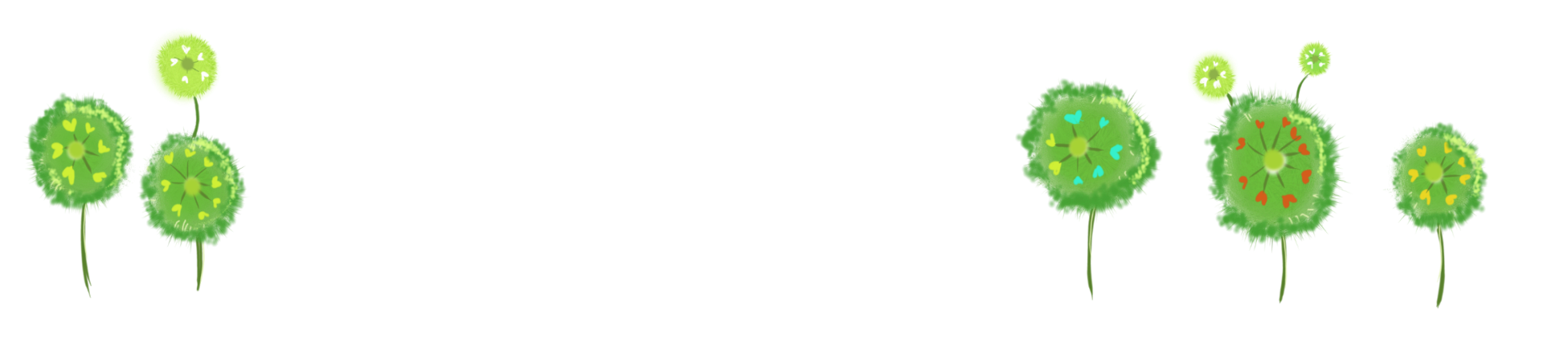 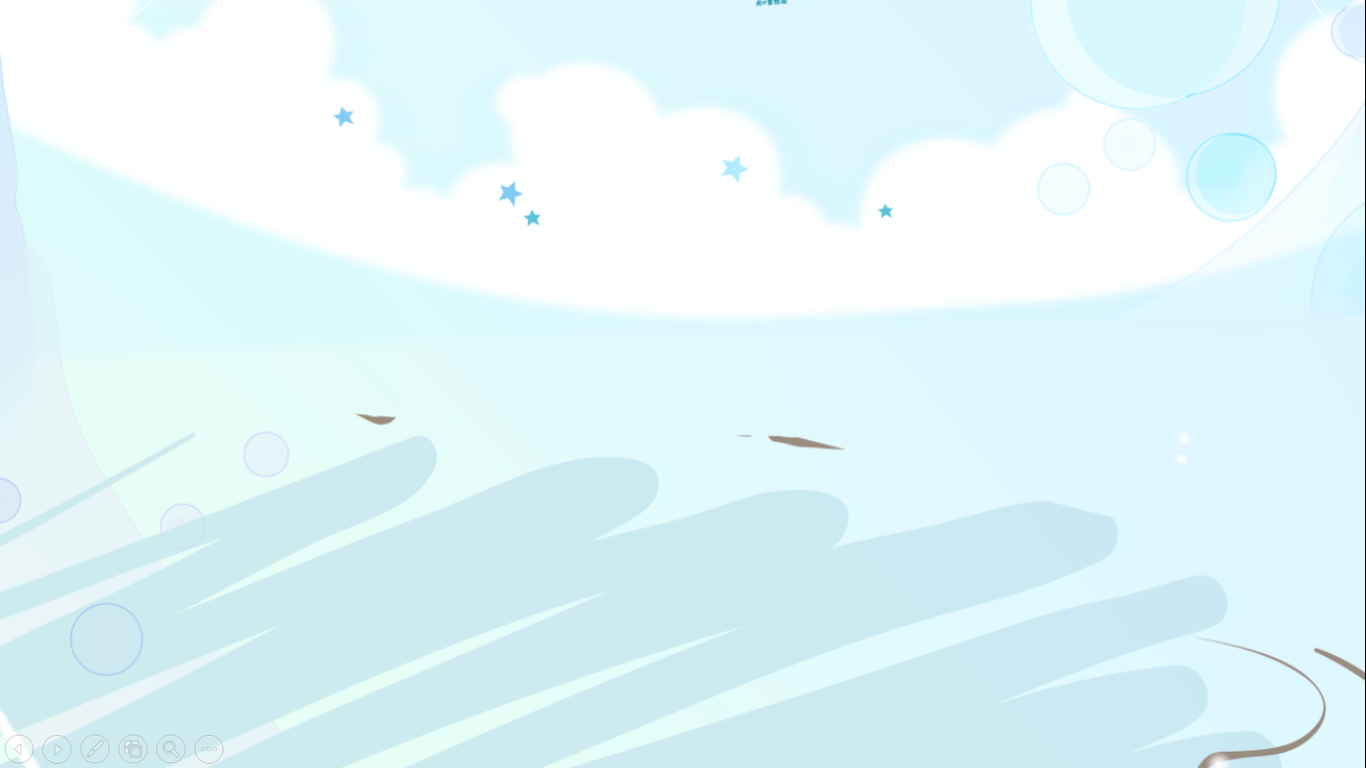 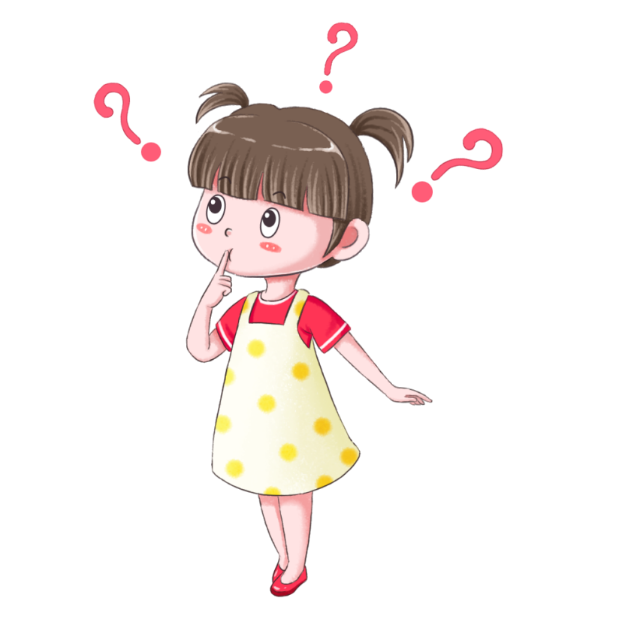 Số hạng thứ nhất là 7. số hạng thứ hai là 7
	Tổng của hai số đó là:
7 + 7 = 14
QUAY VỀ
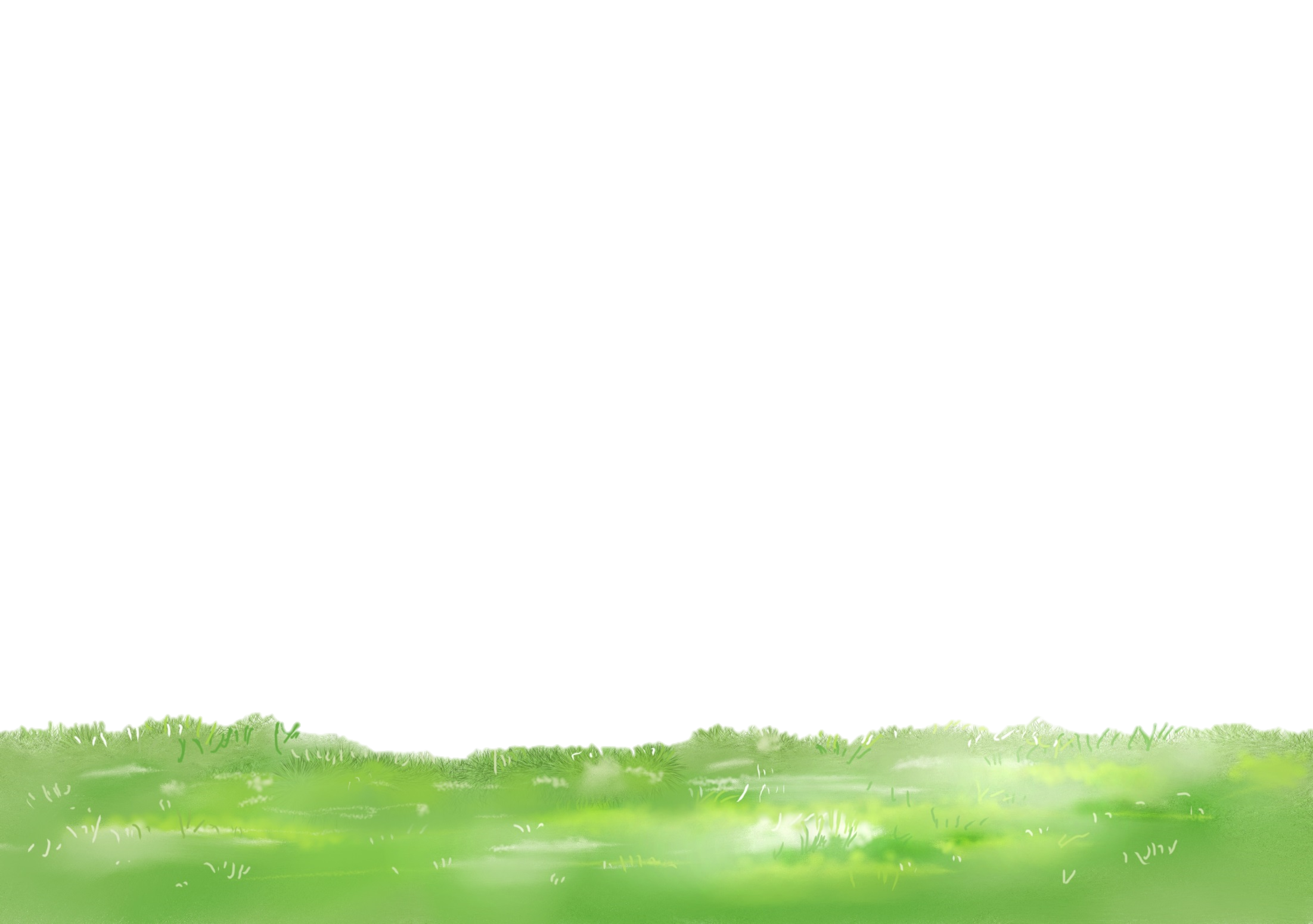 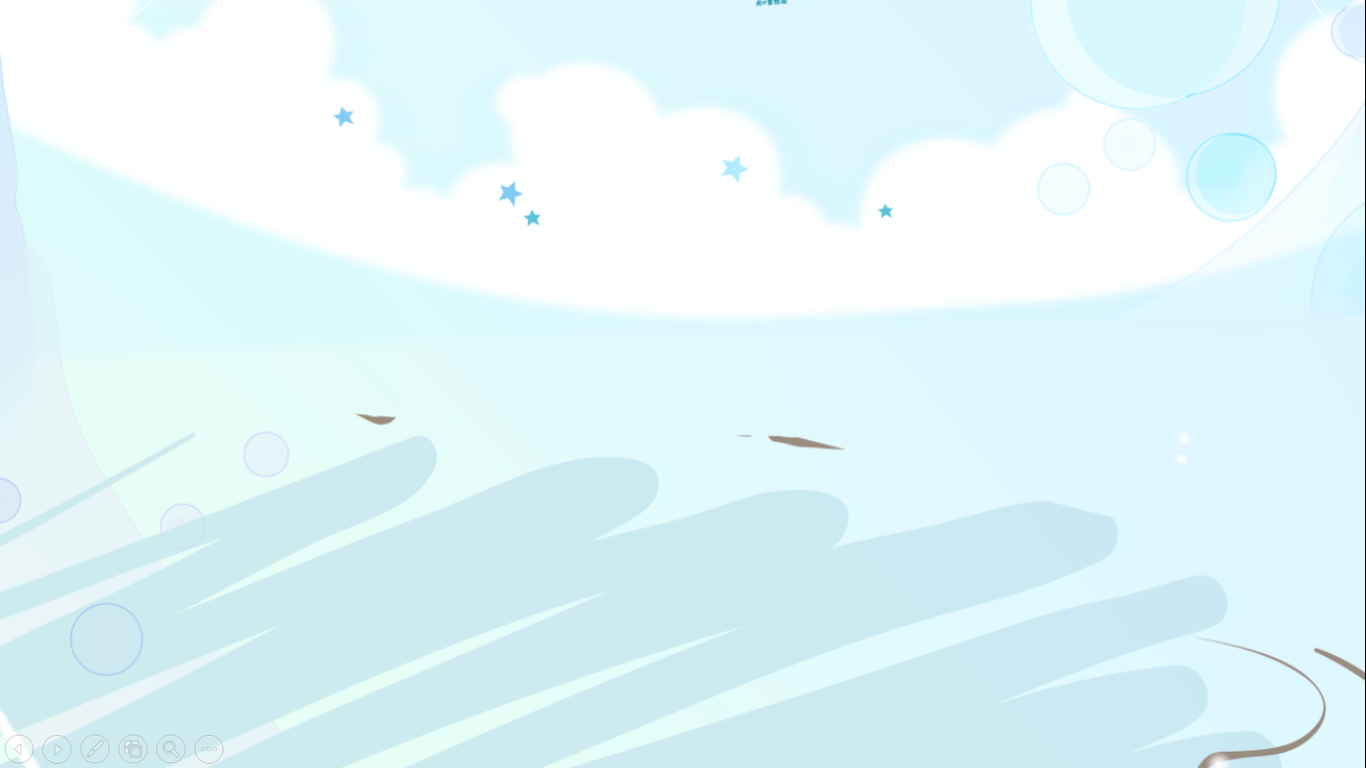 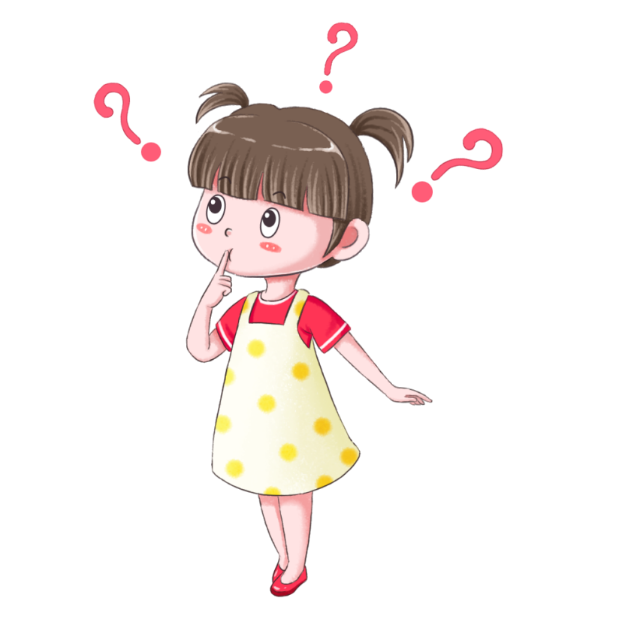 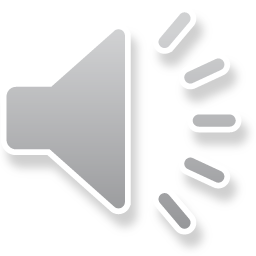 Số hạng thứ nhất là 4, số hạng thứ hai là 
	số lớn nhất có 1 chữ số. 
	Tổng của hai số đó là:
4 + 9 = 13
QUAY VỀ
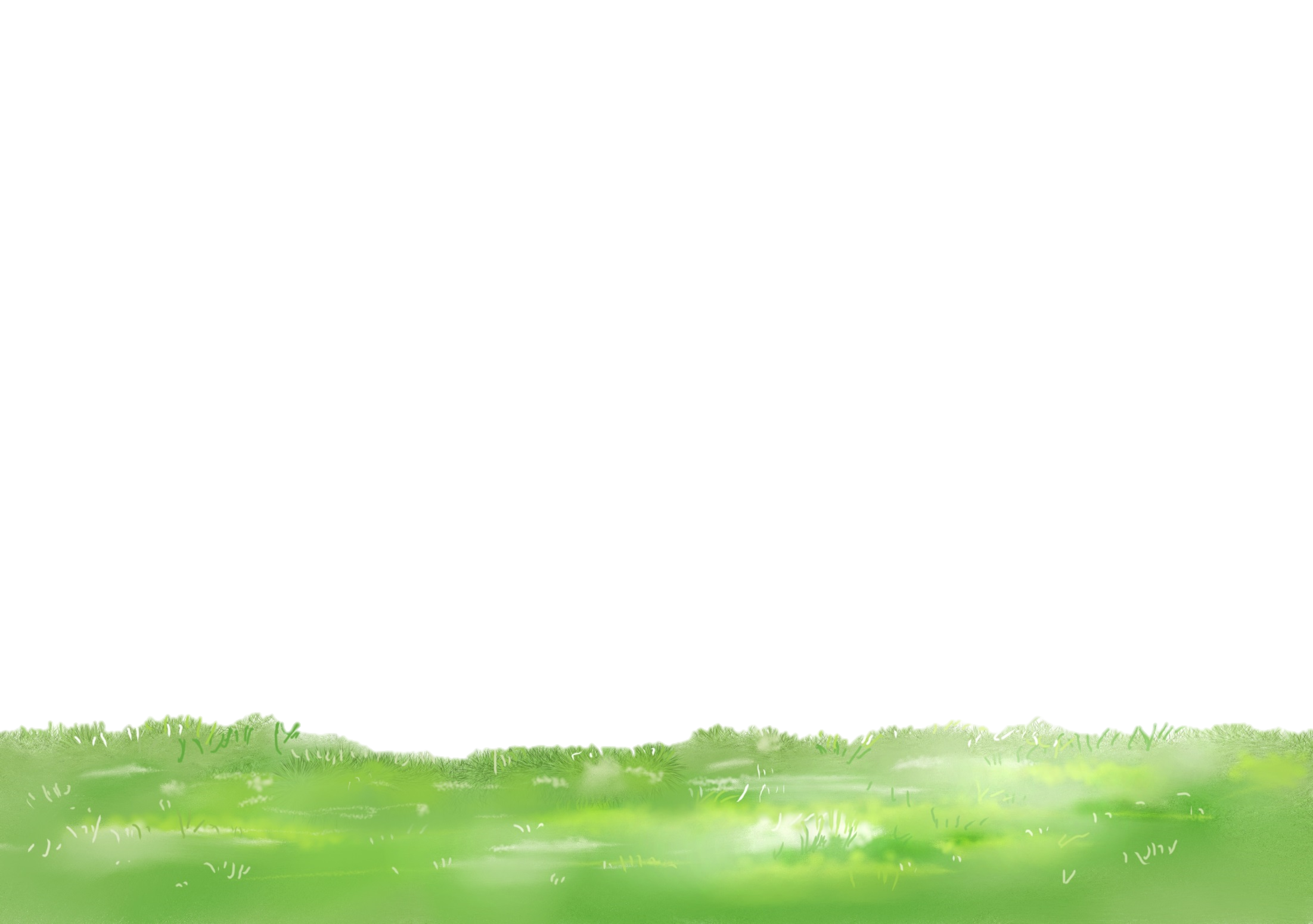 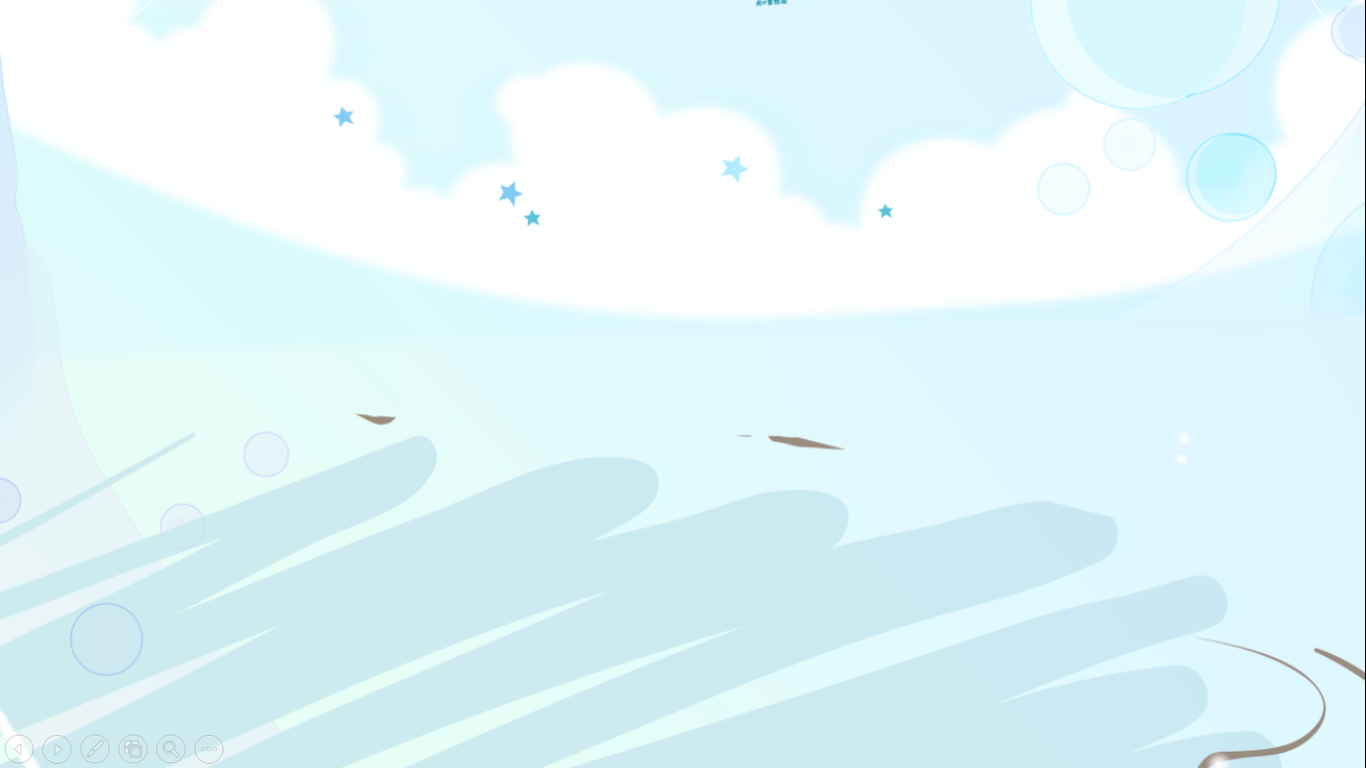 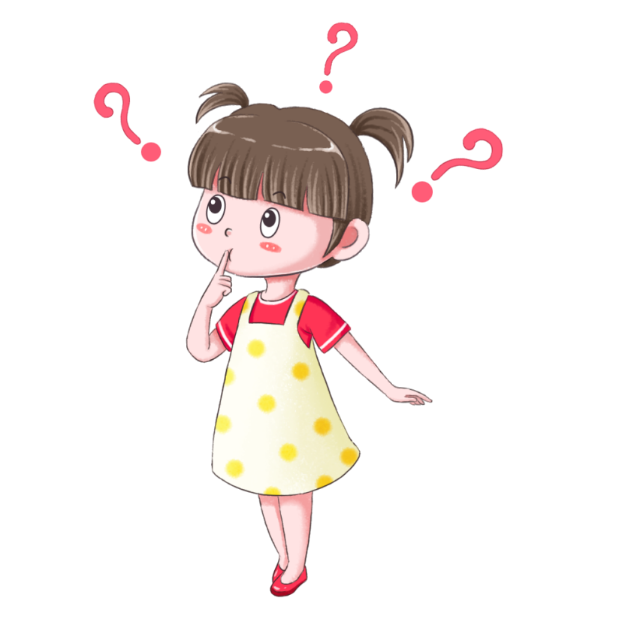 Số cần điền vào        là:
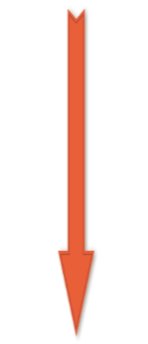 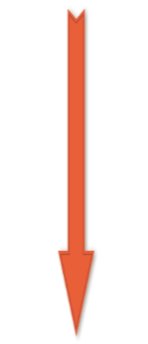 + 8
- 4
8
12
QUAY VỀ
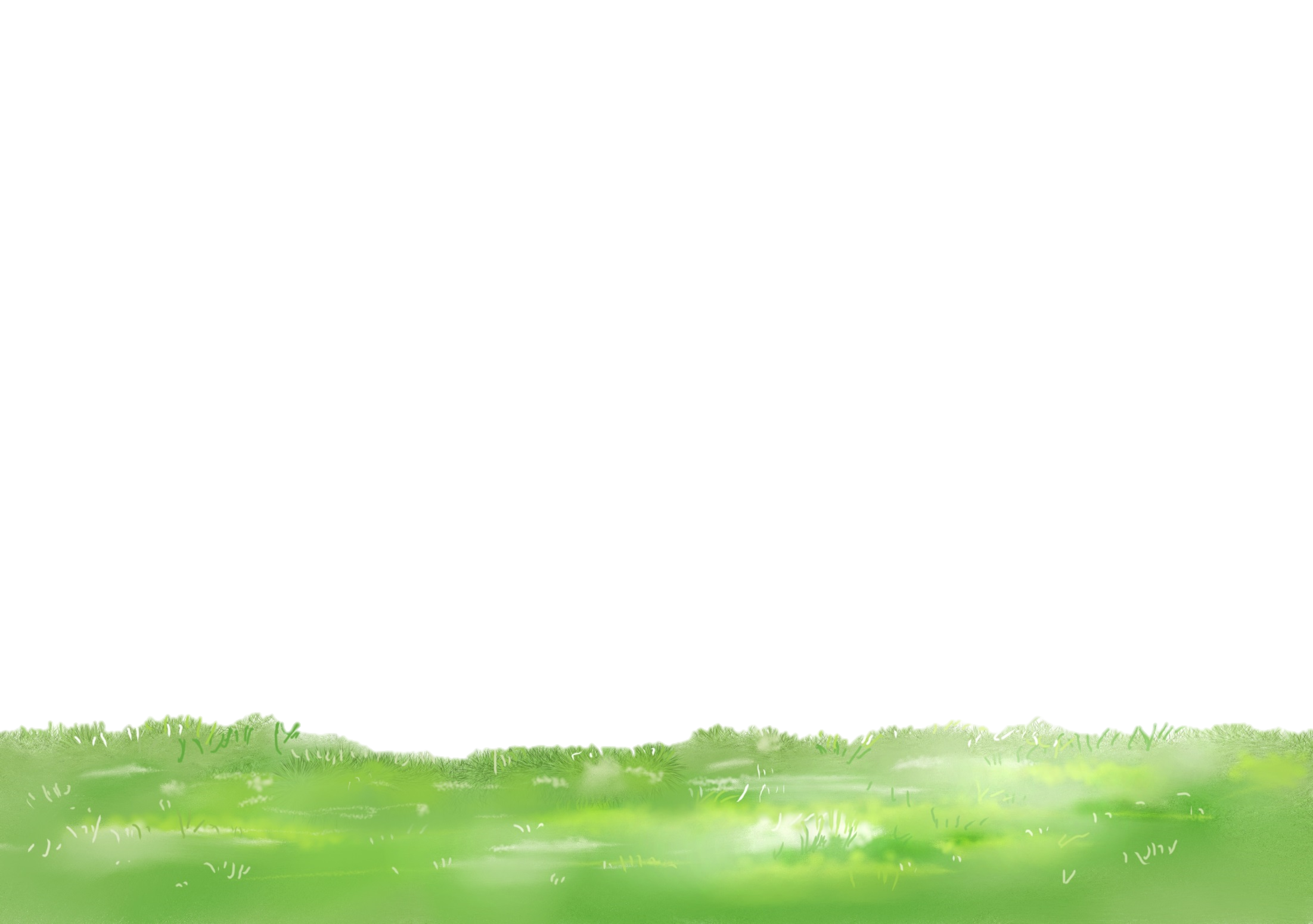 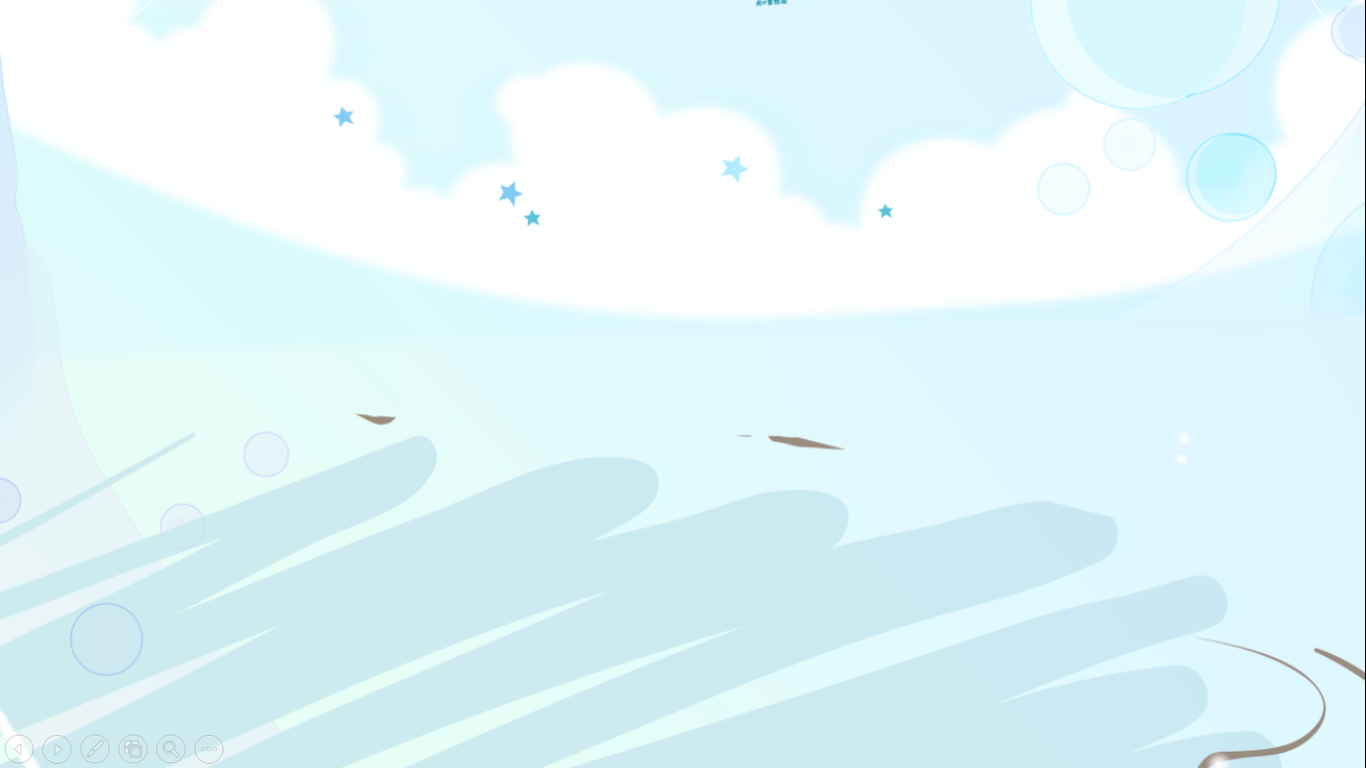 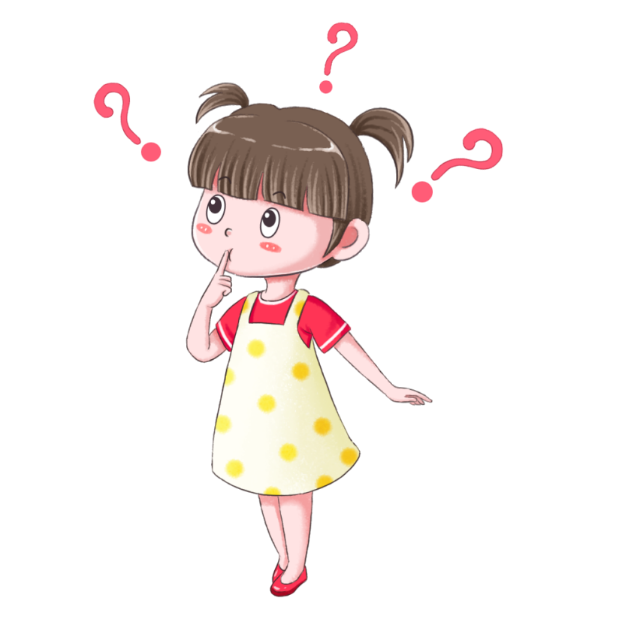 >; <; = ?
5 + 6
…….
8 + 6
5 + 6 < 8 + 6
QUAY VỀ
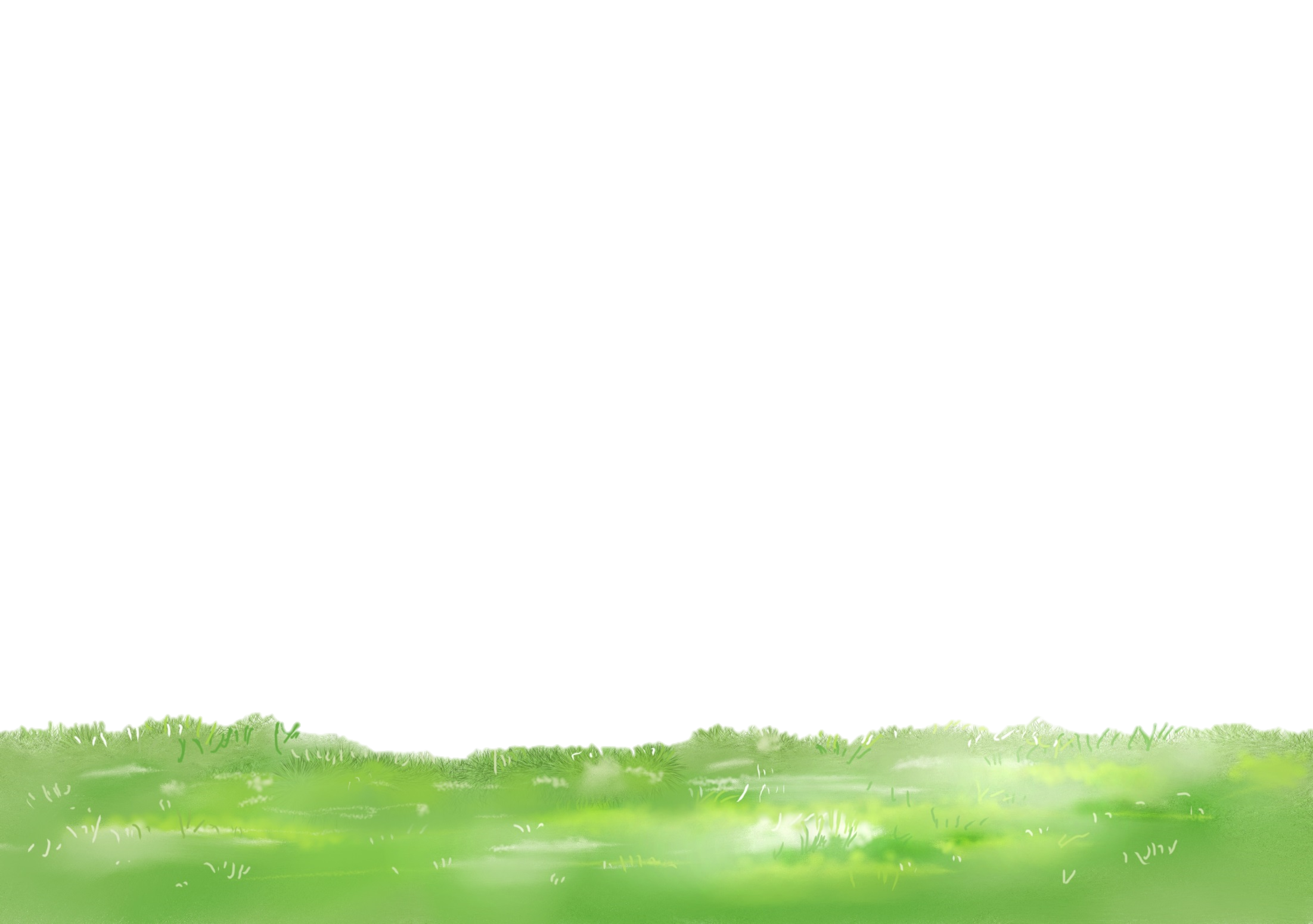 [Speaker Notes: Có 2 cách so sánh. 1 là tính rồi so sánh. Hai là dựa vào 1 SH bằng nhau, số hạng còn lại lớn hơn hay bé hơn…]
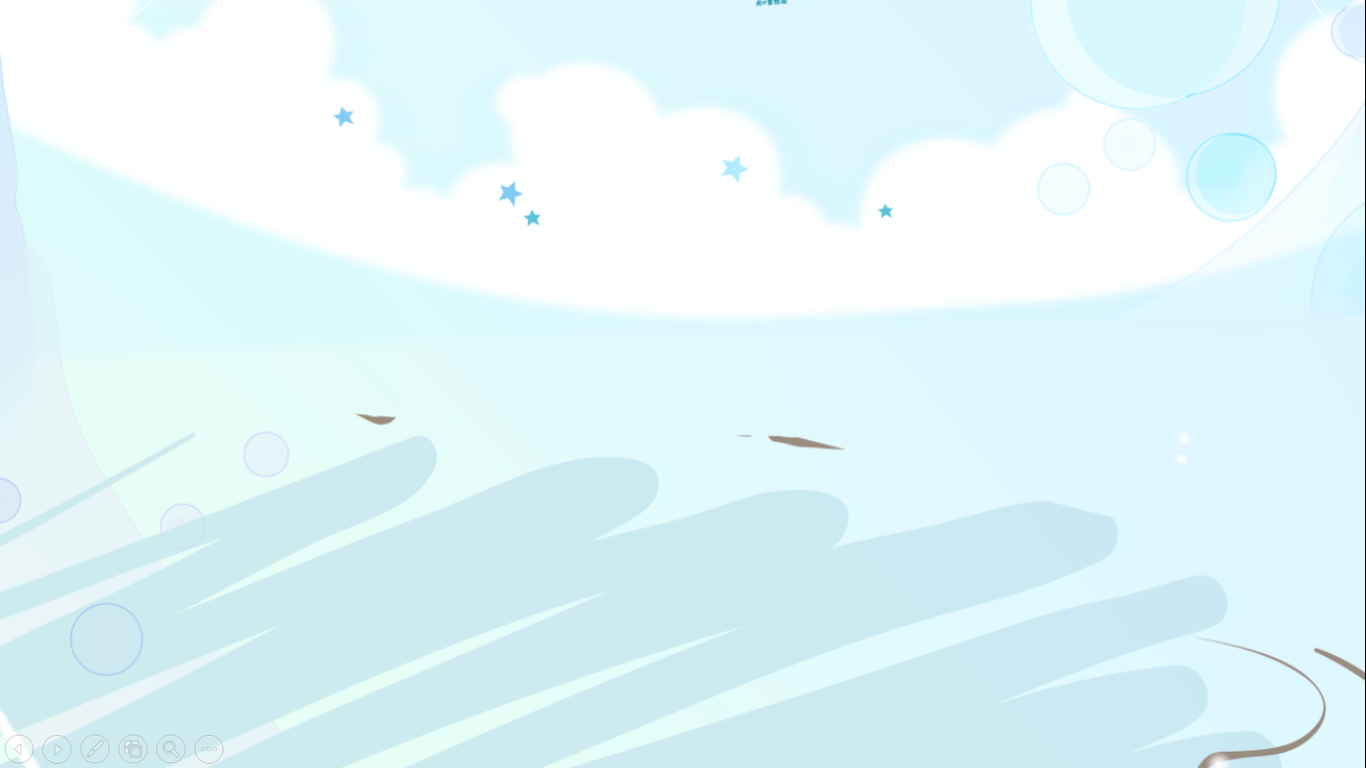 A
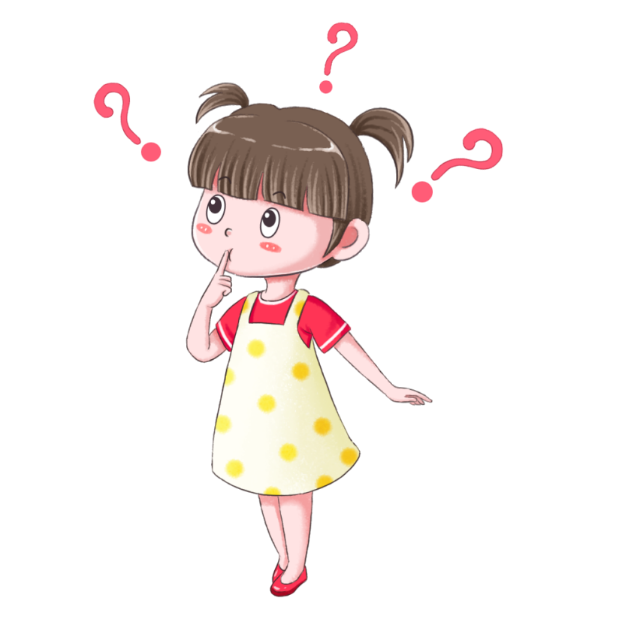 Số khối lập phương của hình A
hơn số khối lập phương ở hình B
là bao nhiêu?
9 – 4 = 5 khối lập phương
B
QUAY VỀ
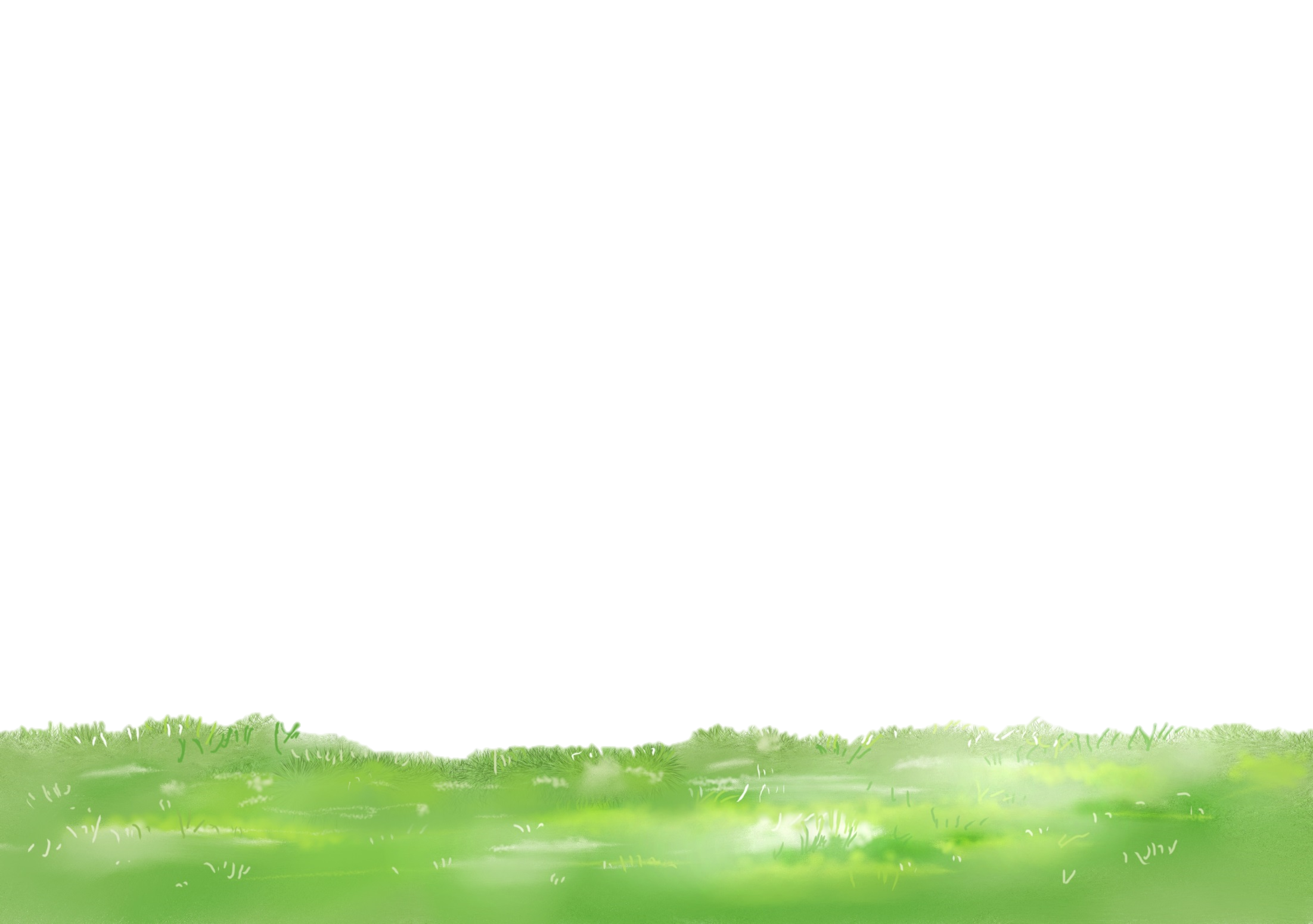 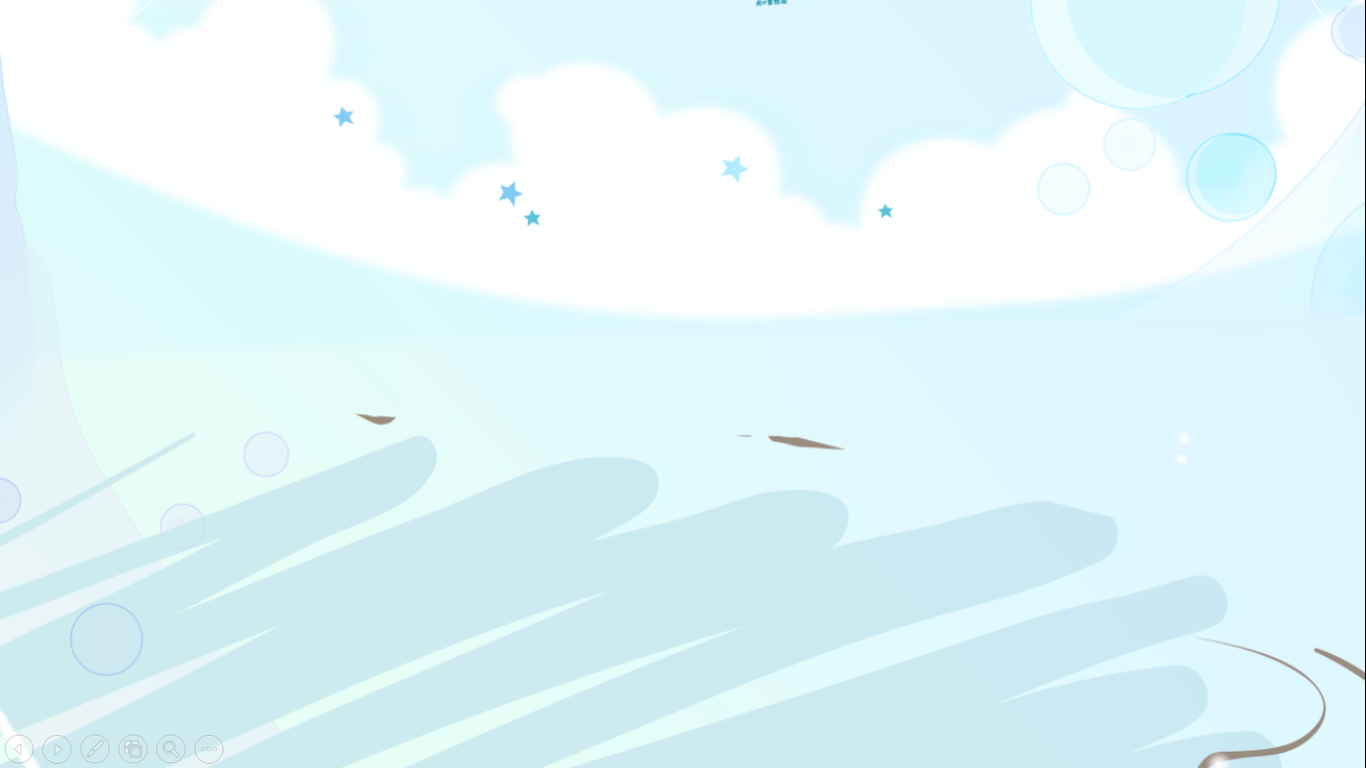 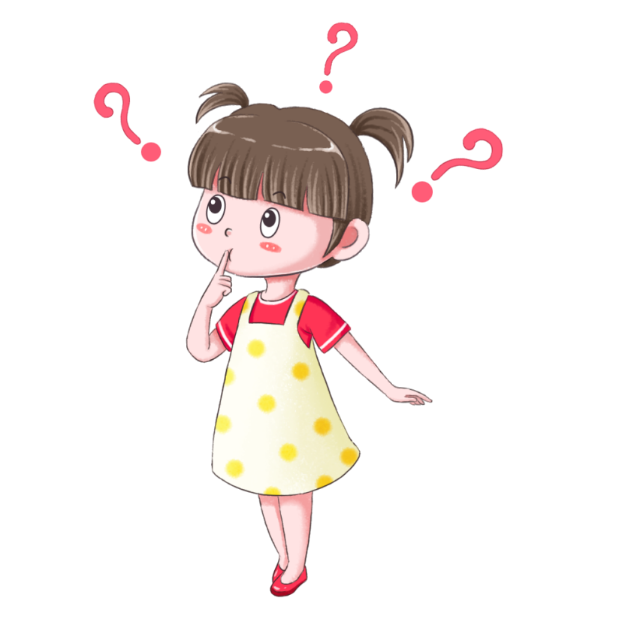 Cần thêm bao nhiêu khối lập phương 
	để hình trên đủ 10 khối lập phương?
Để đủ 10 khối lập phương 
cần 2 khối lập phương nữa.
QUAY VỀ
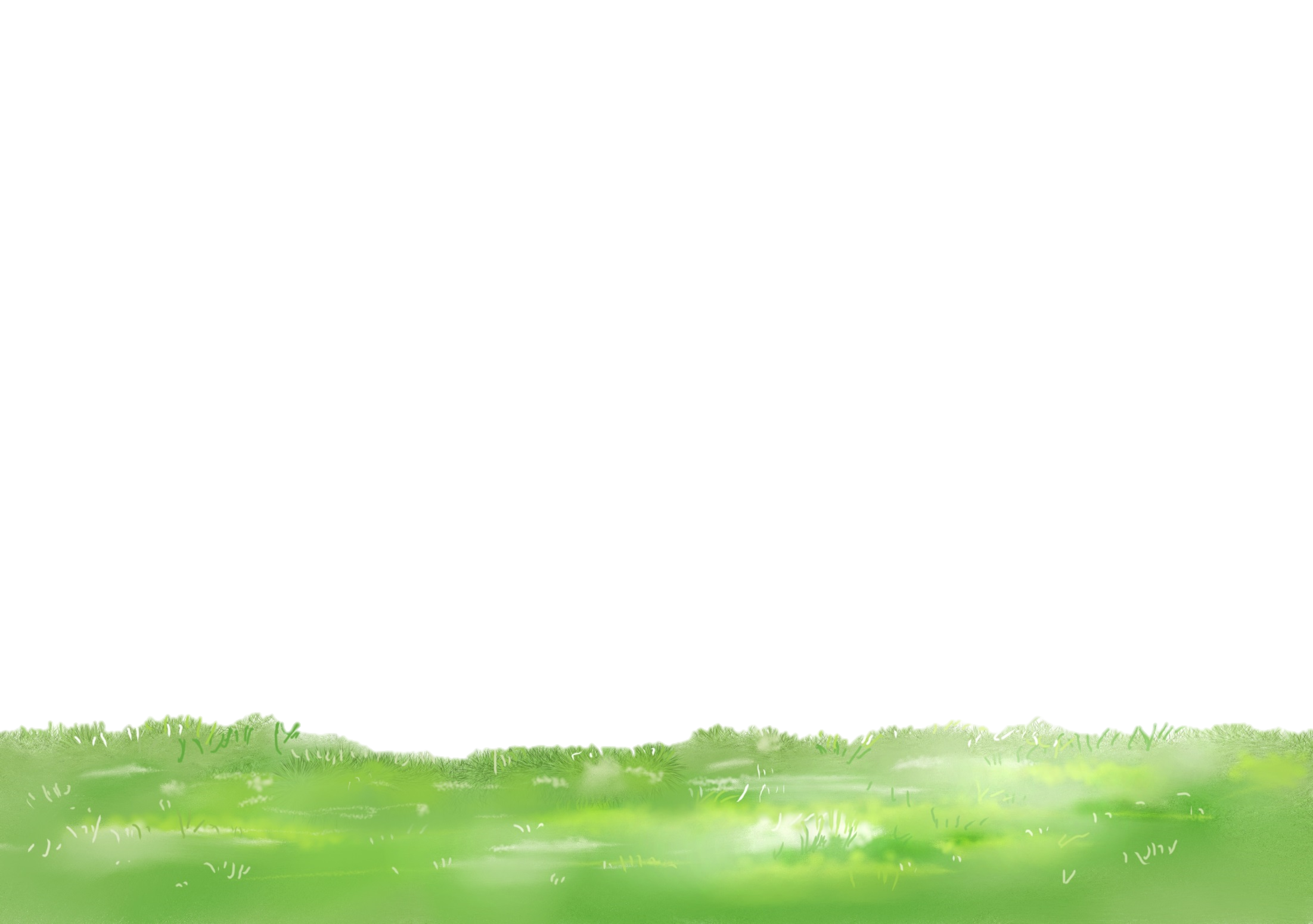